DEAP 4.2 – Advisory Report15th June 2021
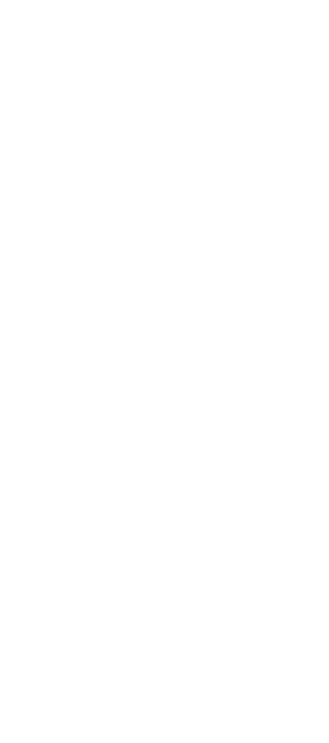 Advisory Report Trial
28 assessors participating 
Timelines
December 2020 – AR builder enabled for participating assessors
January 2021 – invited to provided feedback 
May 2021 – completion of further development on builder and on DEAP4/NAS integration
8th June 2021 - launch of transitionary period and the updated advisory report tool for all domestic BER assessors 
6th July 2021 – Updated advisory report becomes official BER document and current advisory report retired
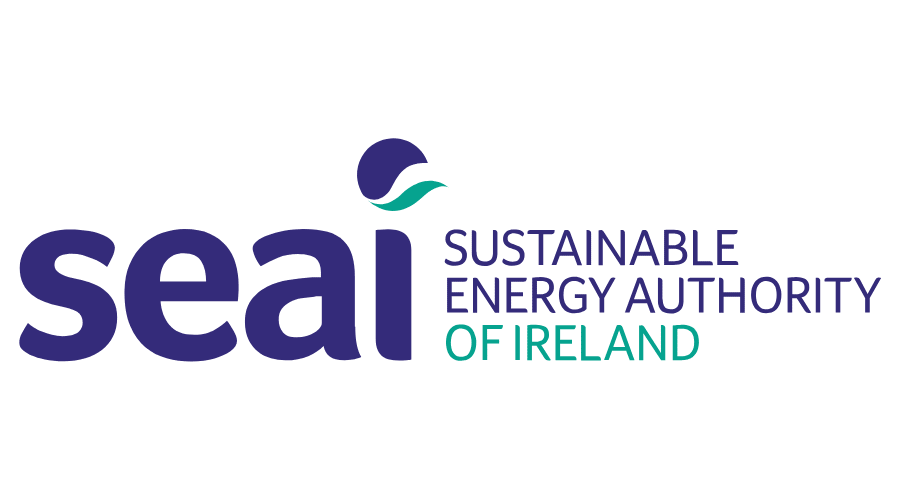 Advisory Report Trial
Feedback
Advisory report builder - UI, software application, recommendations etc
Supports for assessors (technical document, BER leaflet for HOs, any additional supports?)
Any homeowner feedback
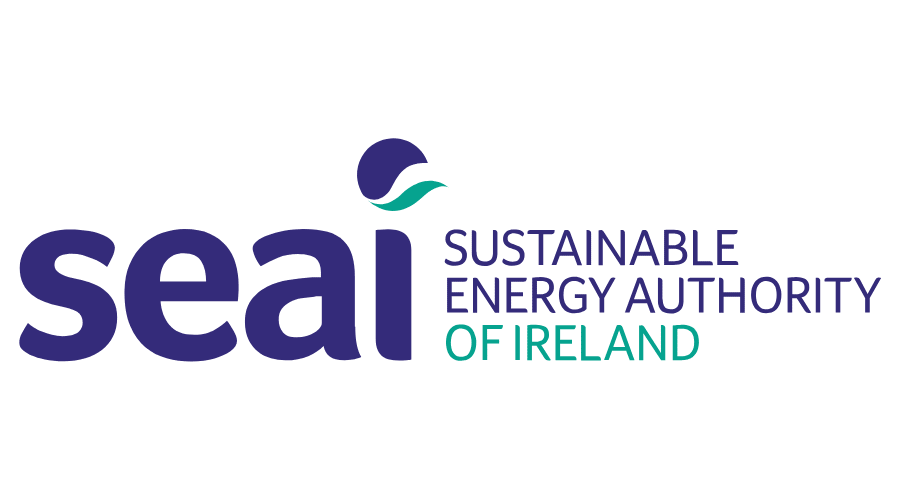 Generating official BER documents
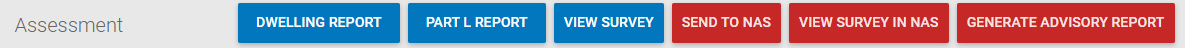 Send to NAS
View survey in NAS
Go through usual process to generate official BER documentation – BER cert and existing advisory report
Issue official documentation to clients as usual
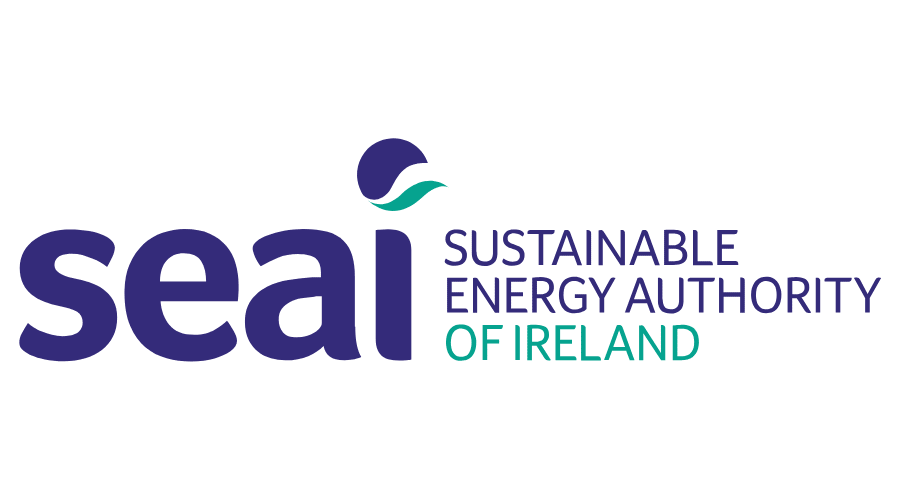 Generating draft advisory report
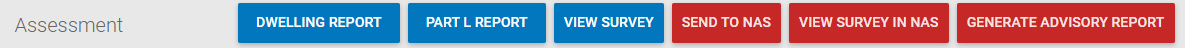 This step is optional for now.
‘Generate Advisory Report’ enabled when survey is sent to NAS
New function generates the draft AR 
The draft AR will not appear in NAS until existing AR is retired
Draft can be issued in addition to the official advisory report along with information leaflet for HOs explaining the trial
After 6th July, there won’t be a ‘Generate Advisory Report’ button – it will be generated in the same manner as now
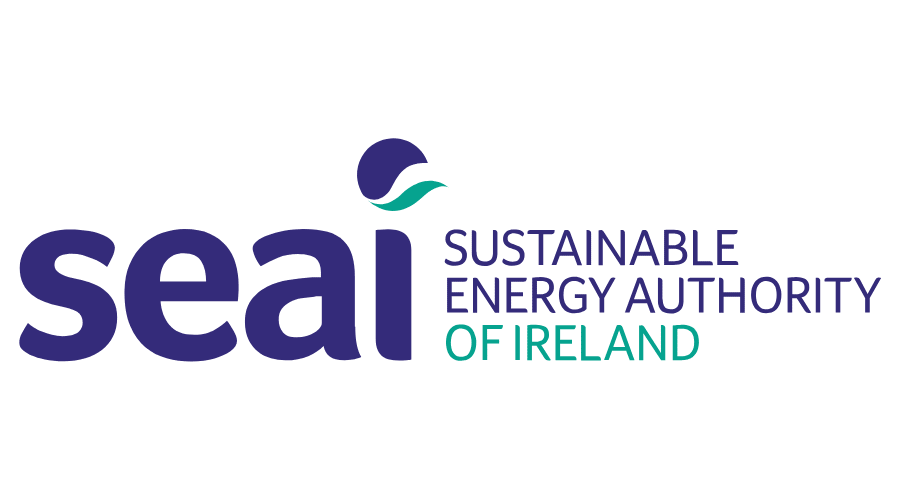 DEAP 4.2 – Advisory Report
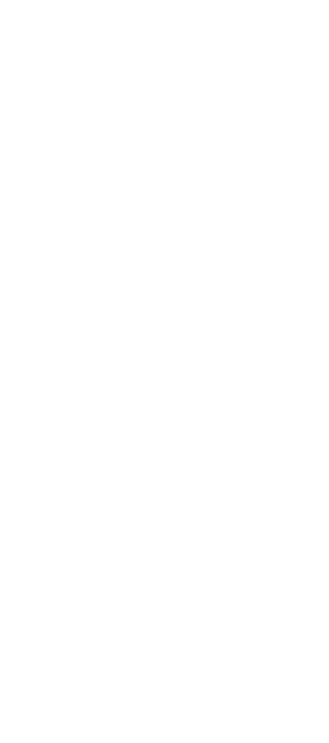 Content
Overview
Advisory Report Tool: a roadmap
Logic & Approach
Upgrade Measures & Recommendations
Dependencies
Minimum-Target Upgrade Level
Worked Examples
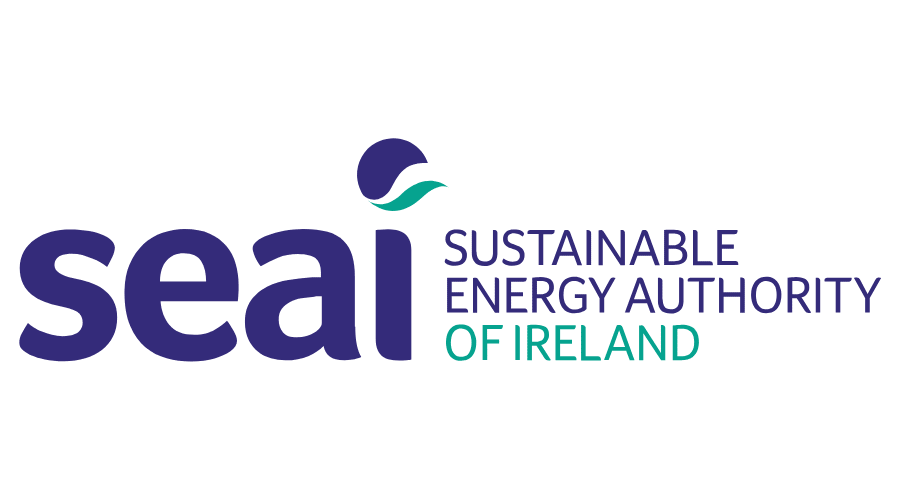 Introduction
Different audiences for the report

Address needs of different users
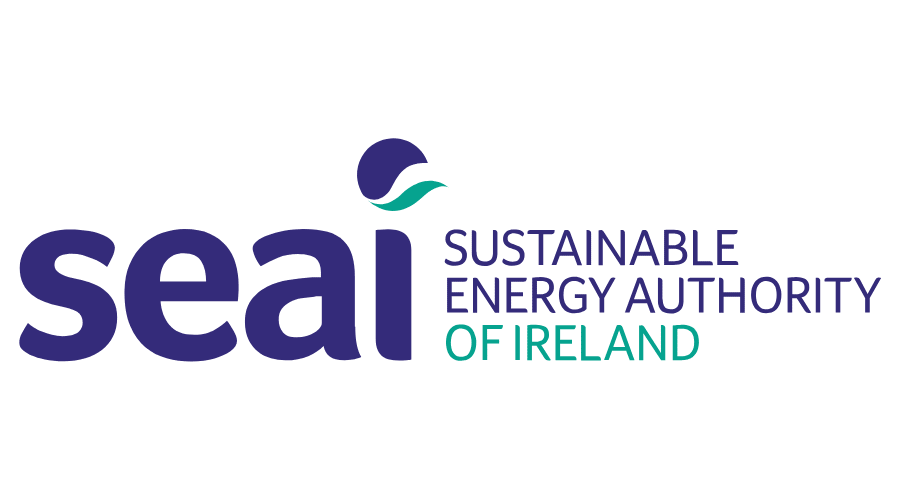 Questions
We will try and answer as many as we can

Questions may be submitted to the Helpdesk

Generate an FAQ, or similar, to address all
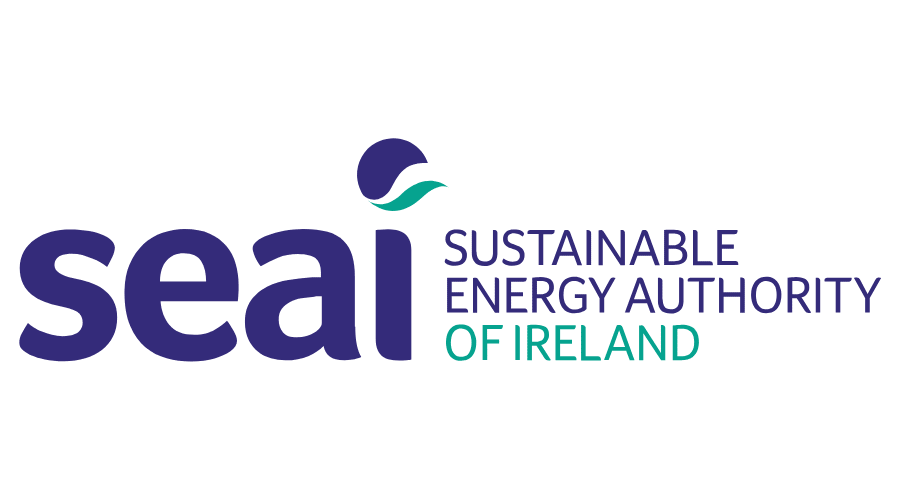 Overview
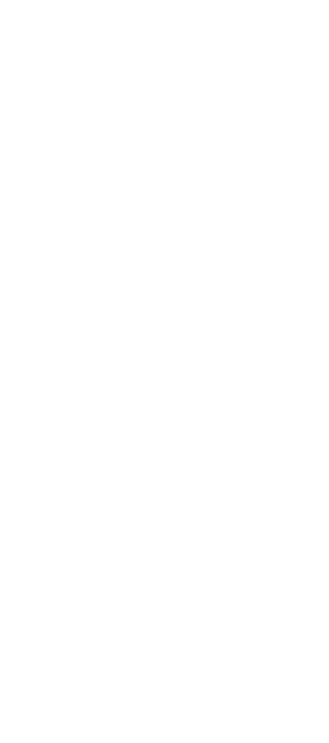 Advisory Report tool: Roadmap
Significant improvement on existing Advisory Report
Help homeowner better understand energy performance of their home
Build personalised package of upgrades to improve energy efficiency of their home
Opportunity for assessors to sell their skills in a consultancy role
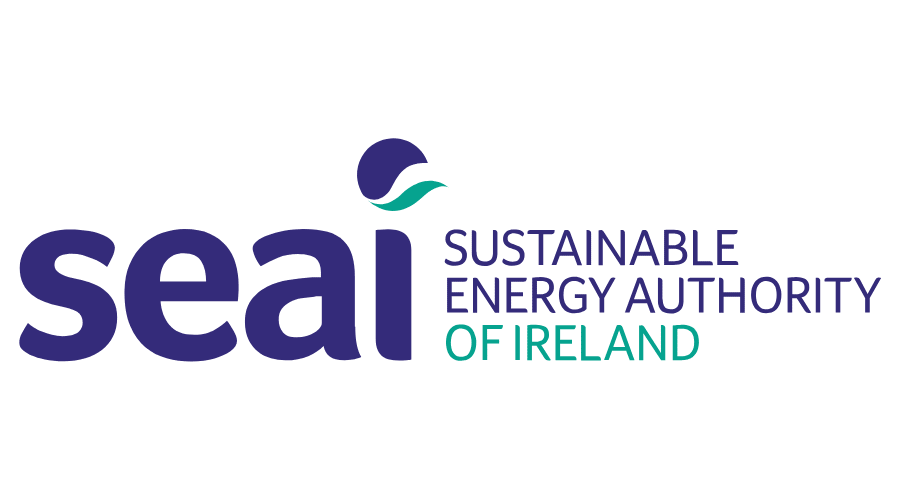 Advisory Report tool: Roadmap
Assessor builds a package of measures for that home to significantly improve BER
Delivered in one project or over time (e.g. BRP)
Colour coding to illustrate the current and potential energy performance 
Indicative level of investment for upgrades
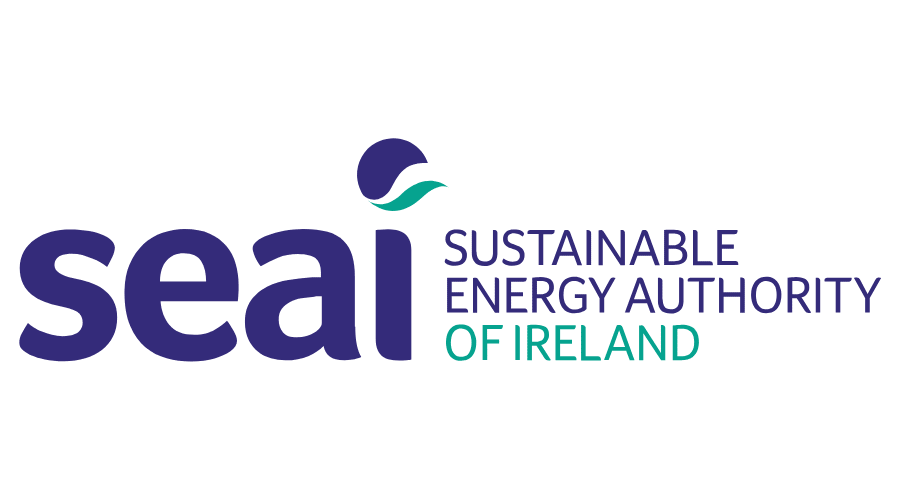 Logic & Approach
Homeowners need guidance on where to start
Fabric first, heating, renewables, other measures
The full spectrum of upgrades is provided for
Heat Loss Indicator (HLI)
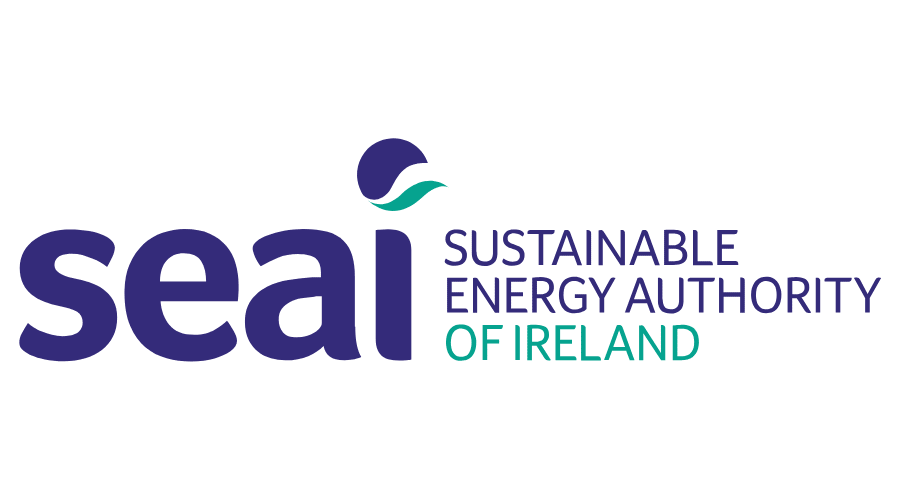 Upgrade Measures & Recommendations
Suite of potential upgrades is based on existing performance
Thresholds – these determine list of measures
Upgrade values – the performance values of upgrades
Automatic selection of measures 
Dependencies
Heating           fabric selected with notification
Renewables           fabric + heat pump selected with notification
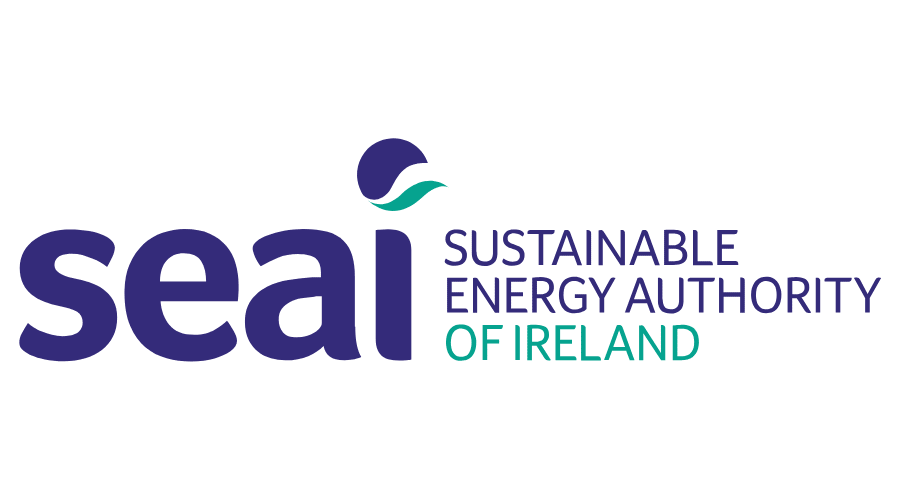 Threshold & Upgrade values - Fabric
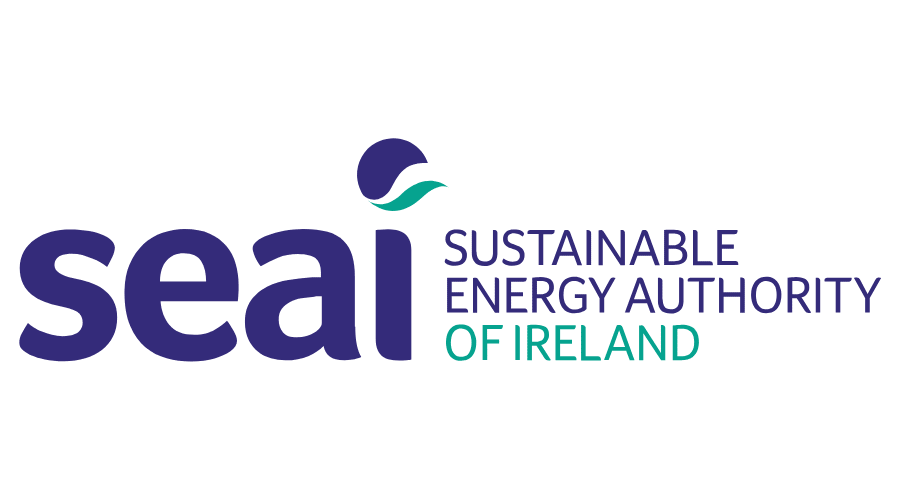 Threshold & Upgrade values – Main Space Heating
HLI to be ≤ 2.3 – warning where this is not met
If A2A, DHW is 100%
Set to control category 3
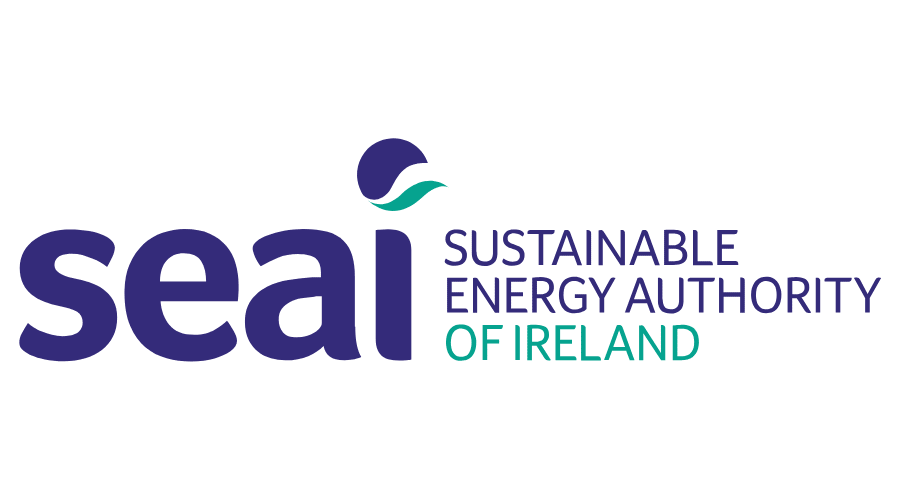 Optimal & Threshold values - Others
Secondary heating: if ≤ 30% improve to 60% (solid fuel) / 90% gas heater, chimney -1, flue +1
Renewable options presented if none in existing dwelling
Mechanical ventilation (MVHR, MEV) if natural ventilation
Simple measures, e.g., cylinder insulation/thermostat, draught stripping, draught seal of suspended timber floor all binary selections, e.g., if ‘Unsealed’ set to ‘Sealed’ etc.
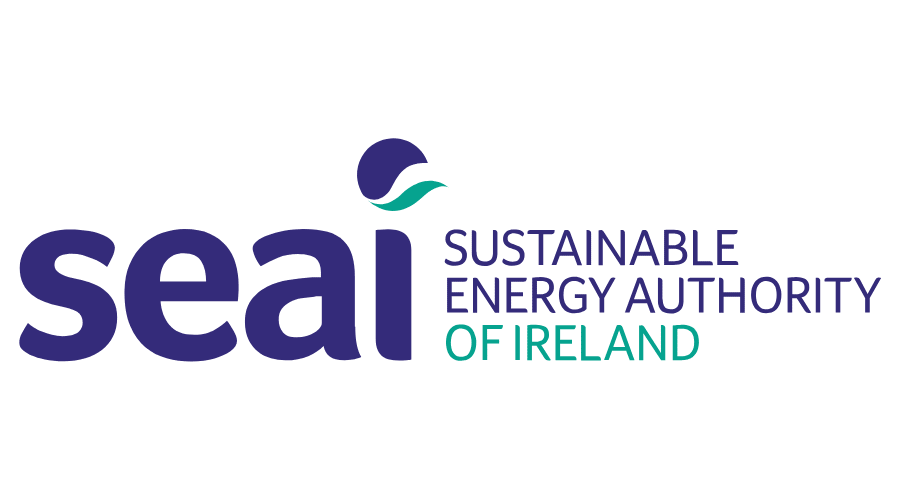 Measures & Dependencies
Only selected Roof insulation upgrade and then selected Solar PV
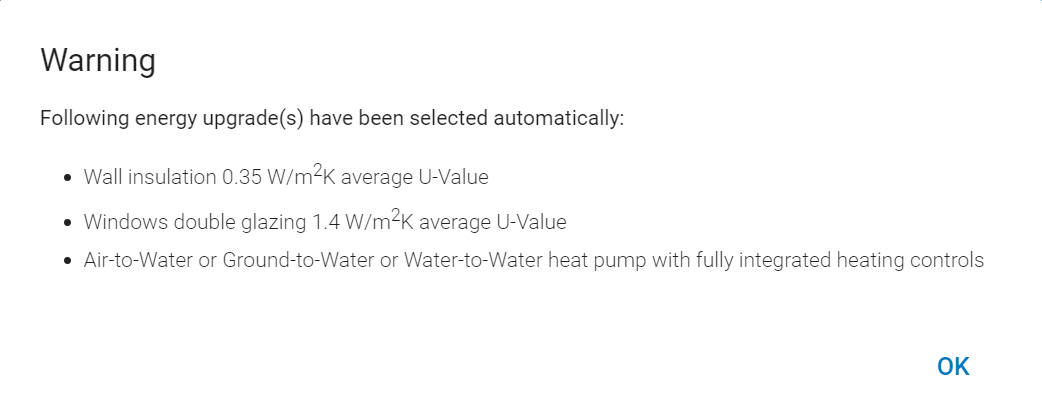 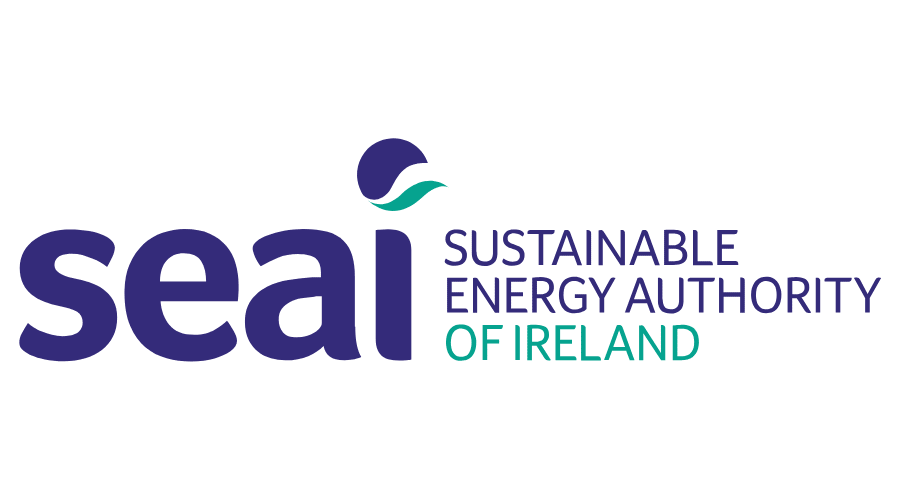 Minimum-Target Upgrades
Minimum: to allow publication
Automatic selections will typically meet the minimum
 Target: aligned with Climate Action Plan and Part L
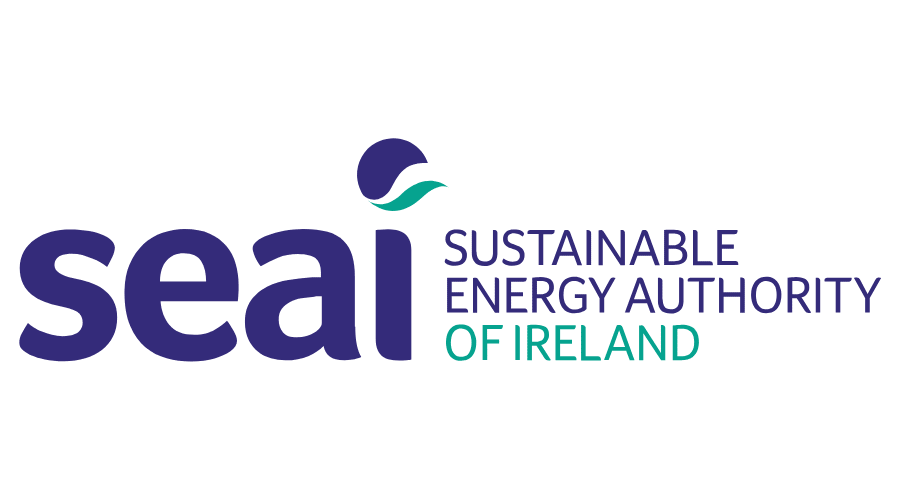 Notifications: Errors & Warnings
Errors: Will prevent the publication of the Advisory Report
The selected measures do not achieve the Minimum rating
No additional measures selected (unless Minimum BER already achieved)
Warnings: indicate that additional work may be required
The selected measures do not achieve the Target rating
The HLI is > 2.3 and a heat pump is selected
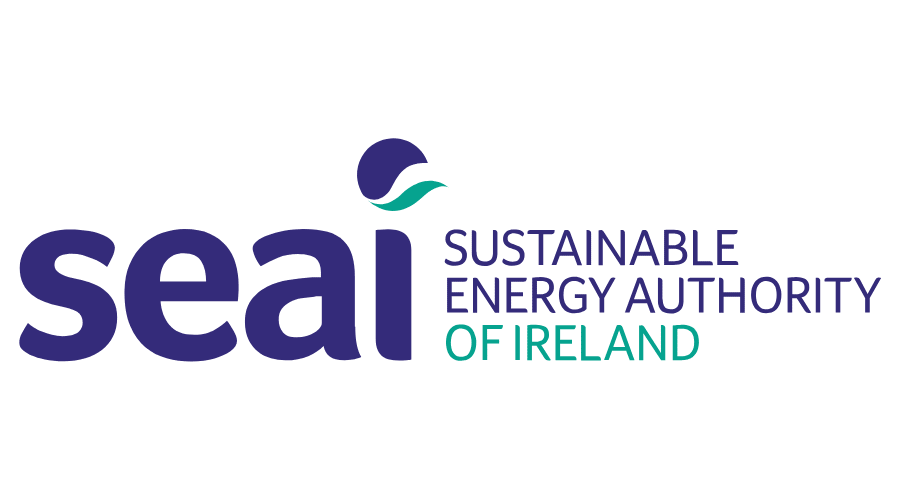 Upgrade Builder
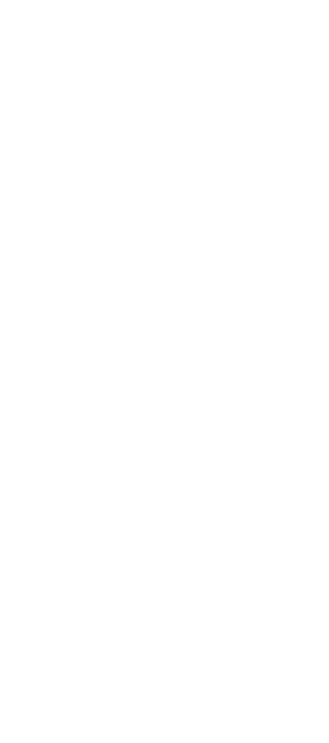 Sample Upgrade Builder
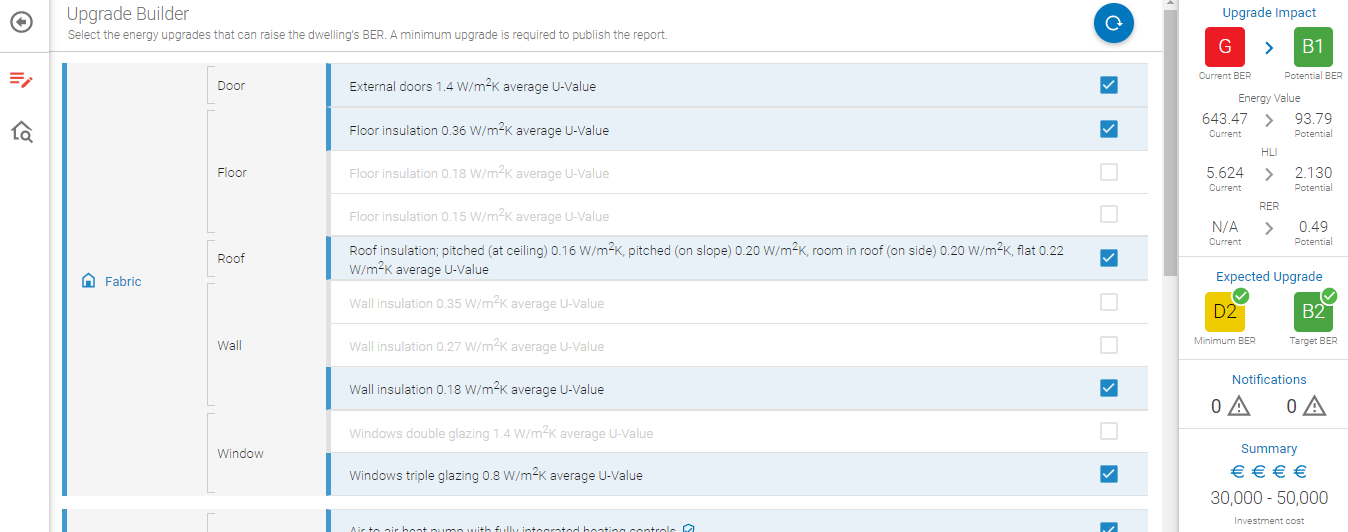 Reset selection
Upgrade Builder
Potential Impacts
Dwelling Characteristics
Potential Measures
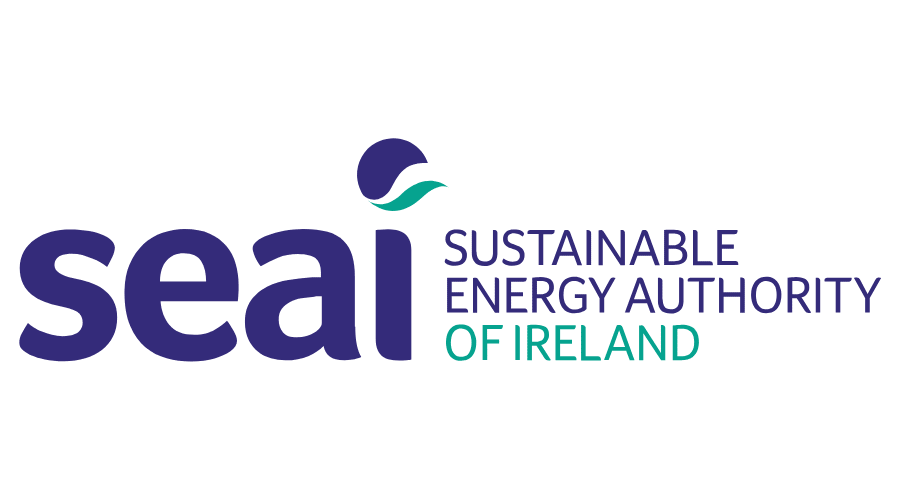 Dwelling Characteristics
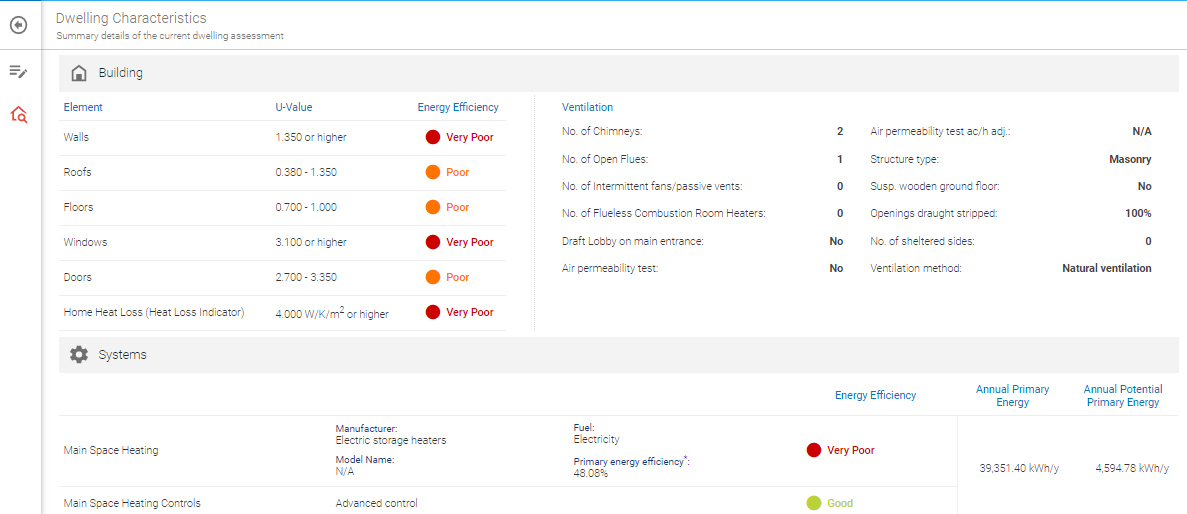 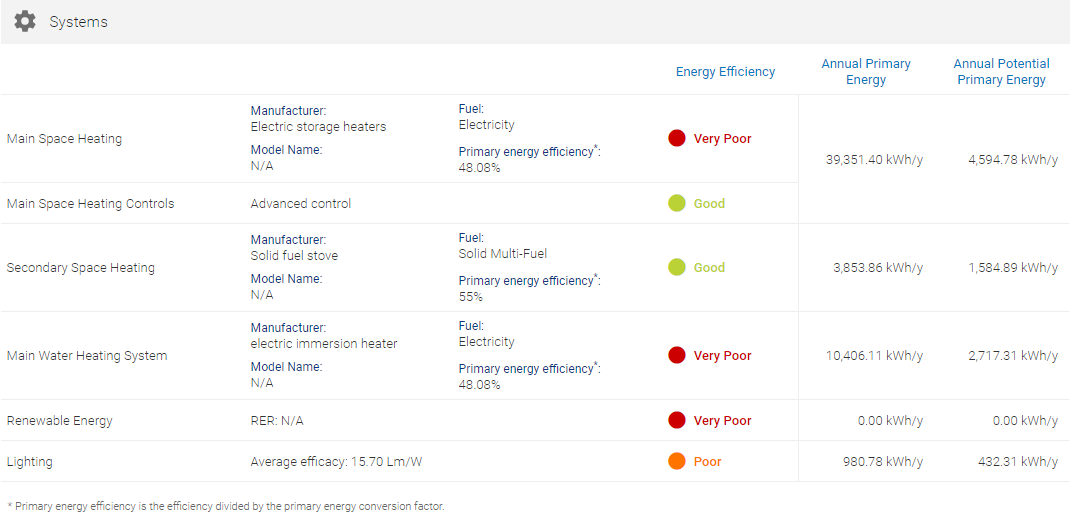 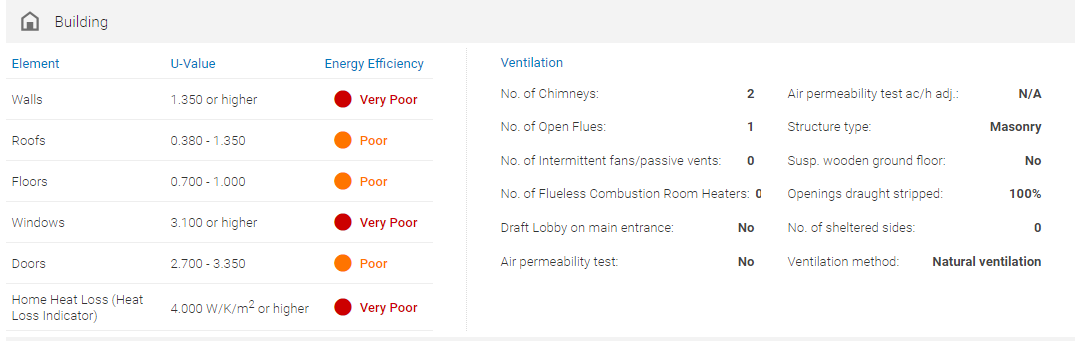 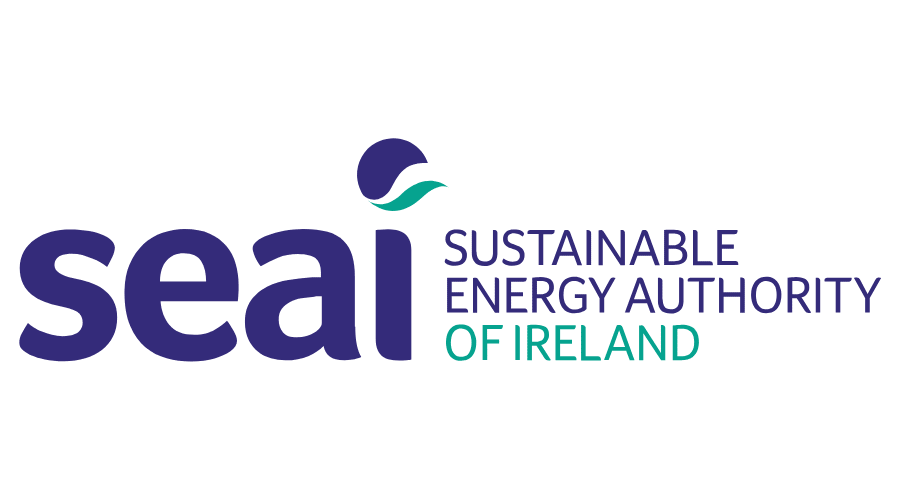 Sample Upgrade Builder – Automatic Selections
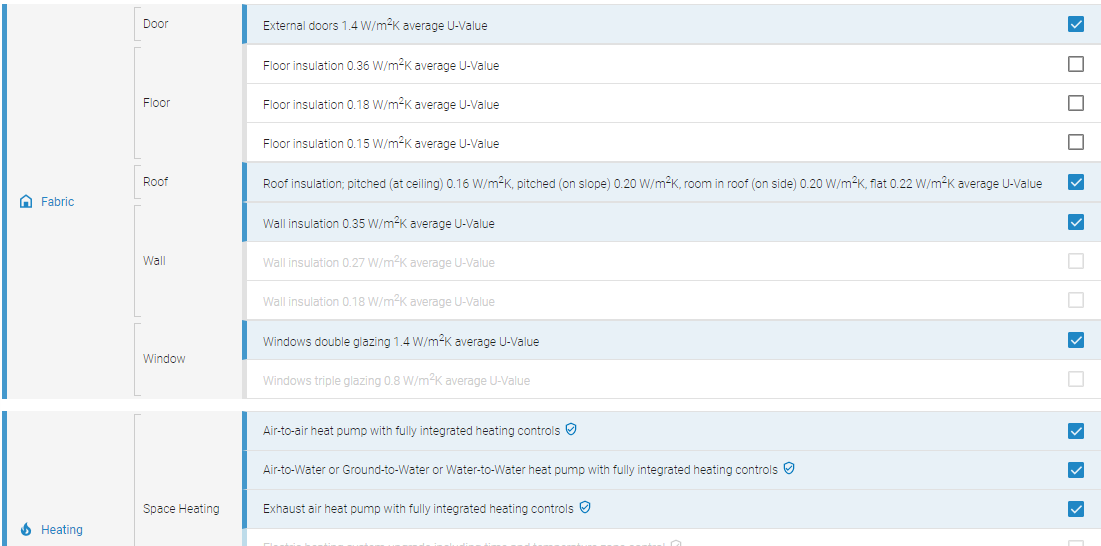 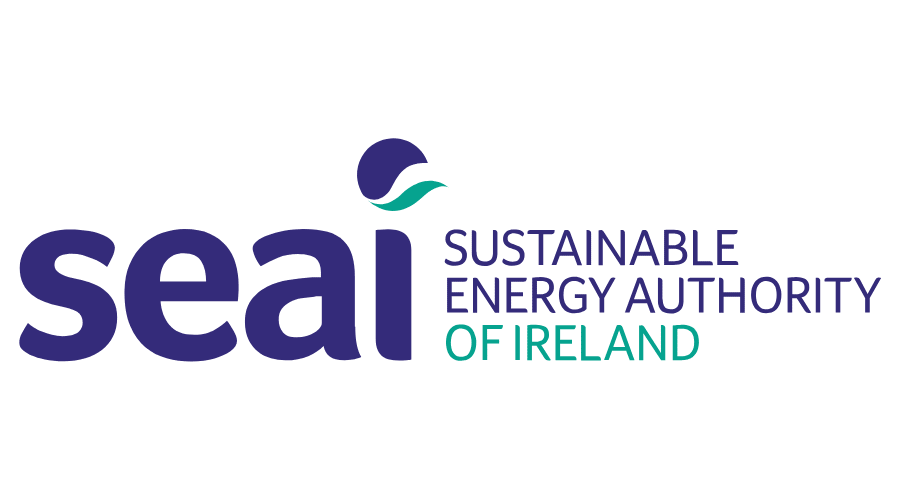 Sample Upgrade Builder – Additional Measures
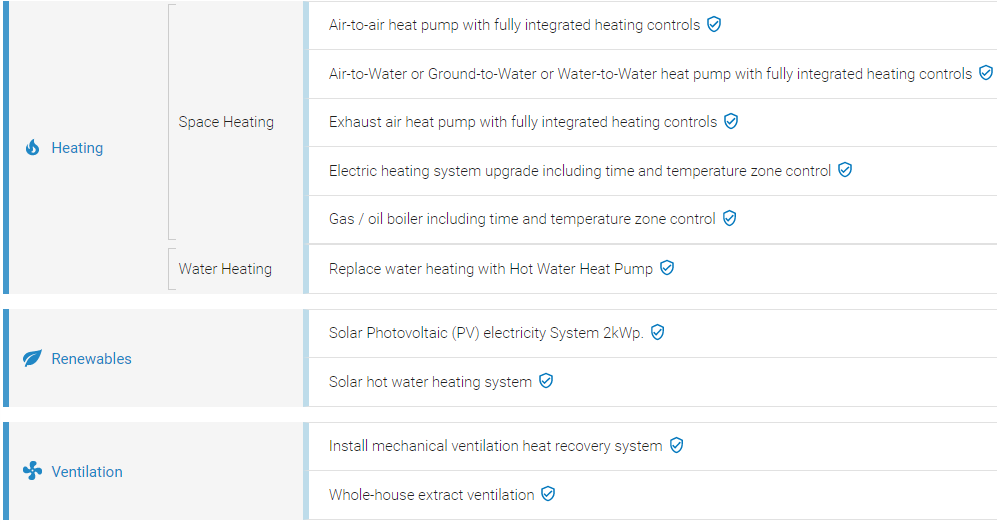 Symbol denotes additional measures
Must select at least one (unless Minimum BER has already been achieved)
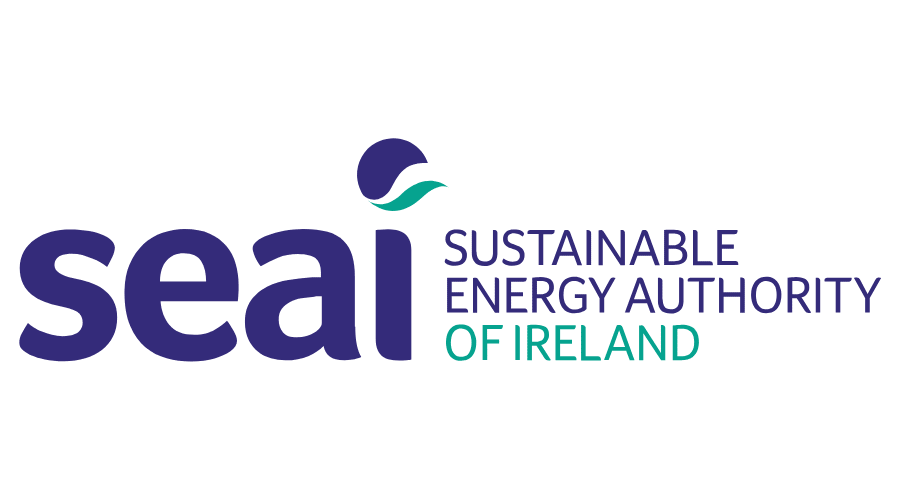 Sample Upgrade Builder
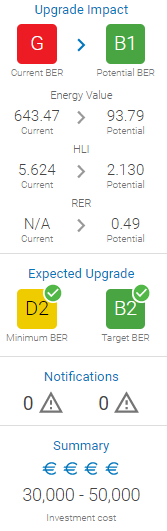 Starting BER  >  Potential BER
Starting rating  >  Potential rating
Starting HLI  >  Potential HLI
Starting RER  >  Potential RER
Minimum BER  /  Target BER
Errors & Warnings
Level of investment cost
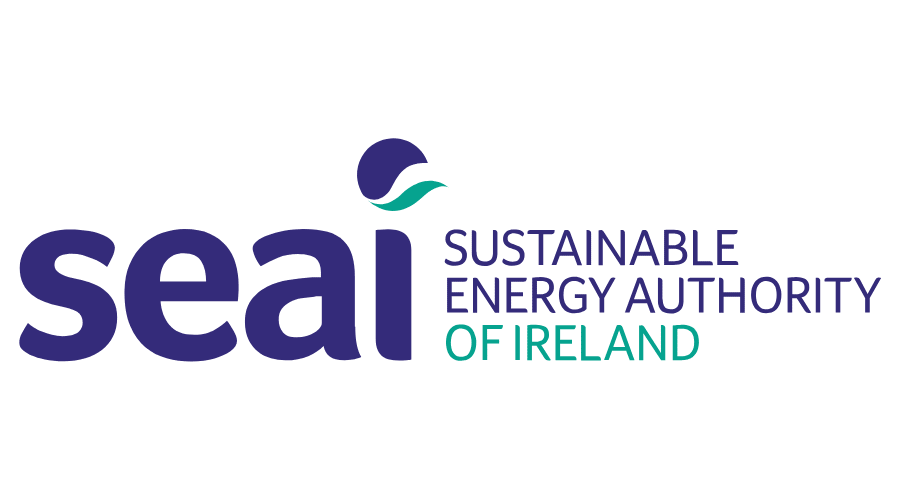 Generating Advisory Report
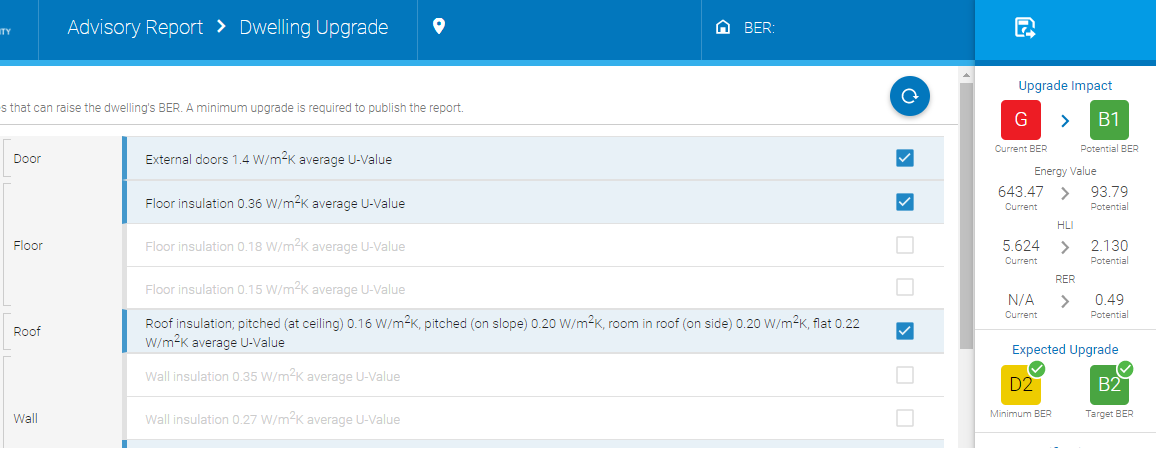 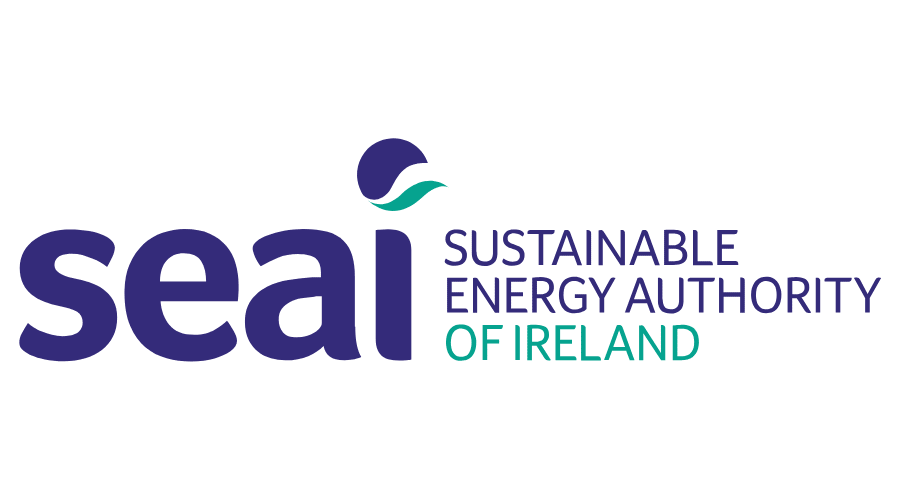 Sample Advisory Report
Page 1 – overview of the energy performance for the homeowner
Page 2 – Detail on the recommended measures 
Page 3 – Technical detail 
Page 4 – General information
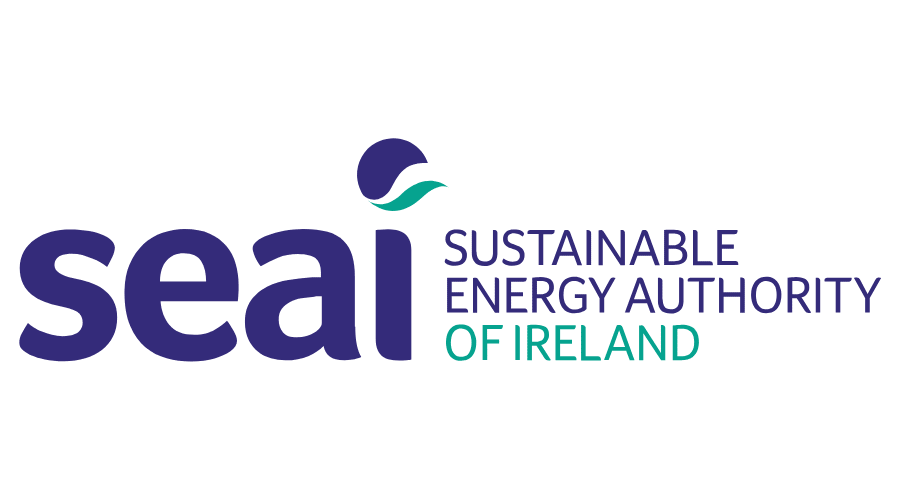 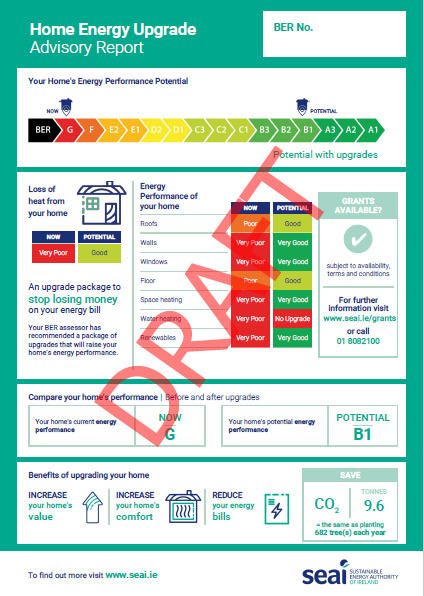 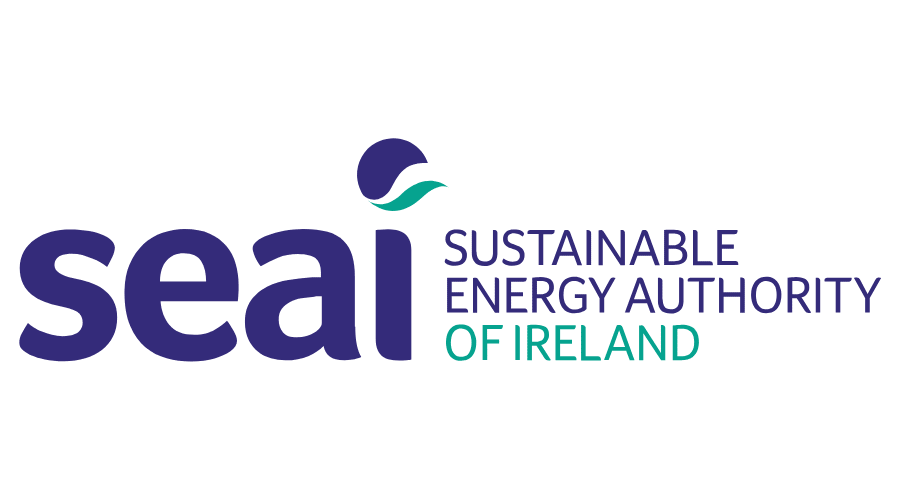 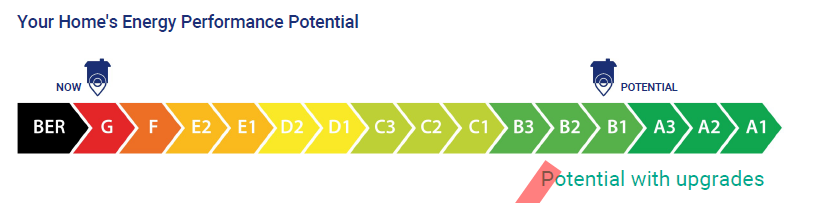 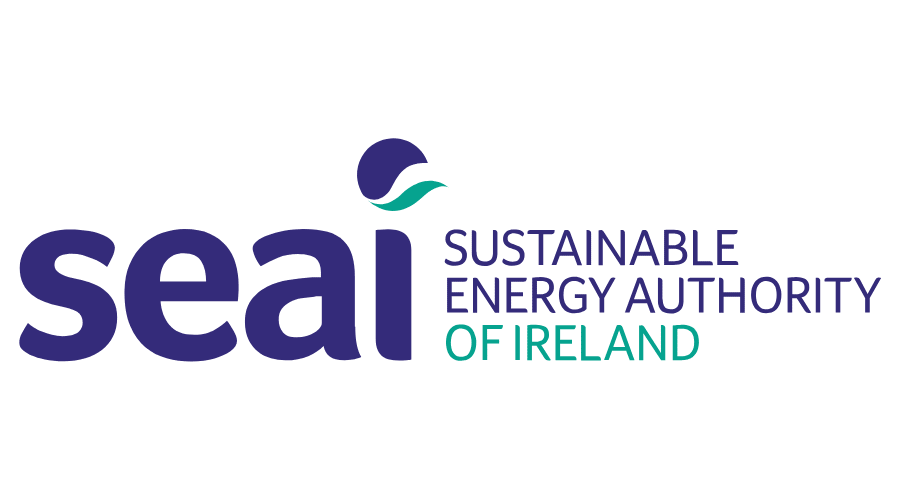 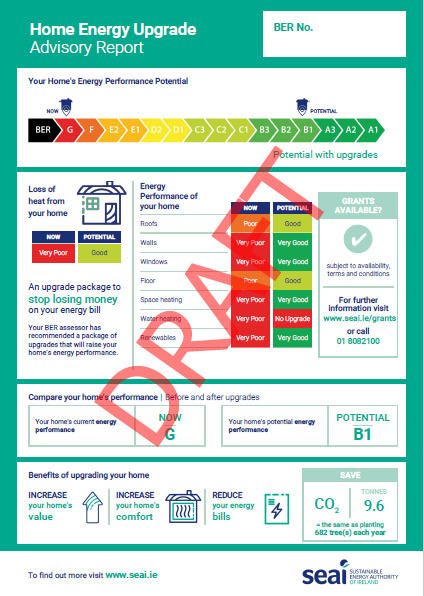 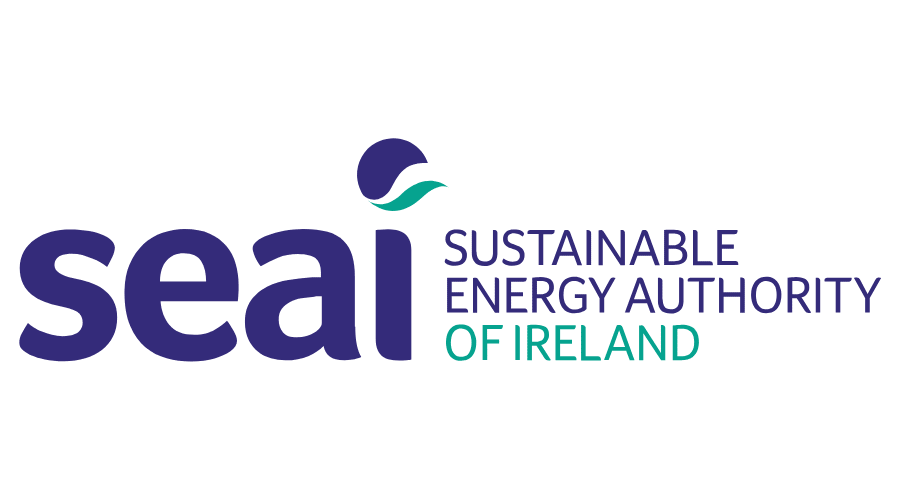 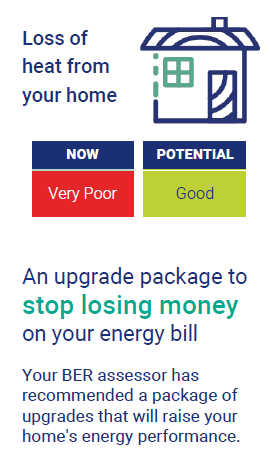 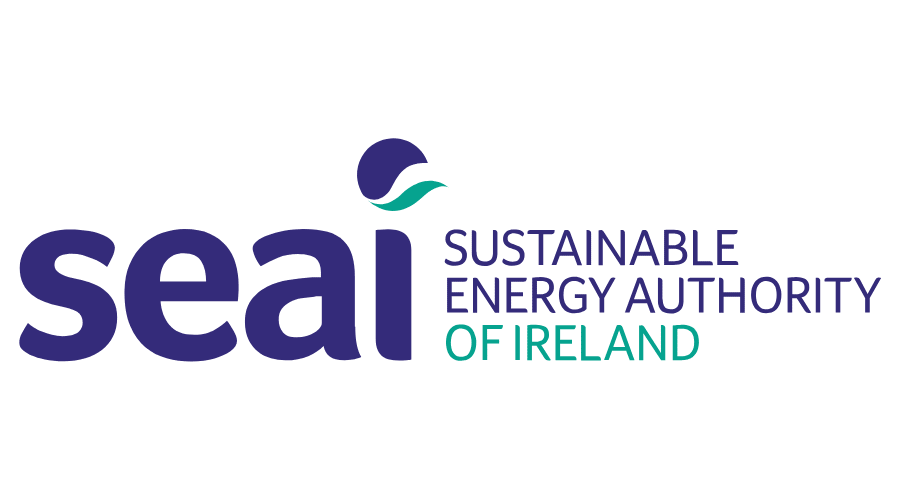 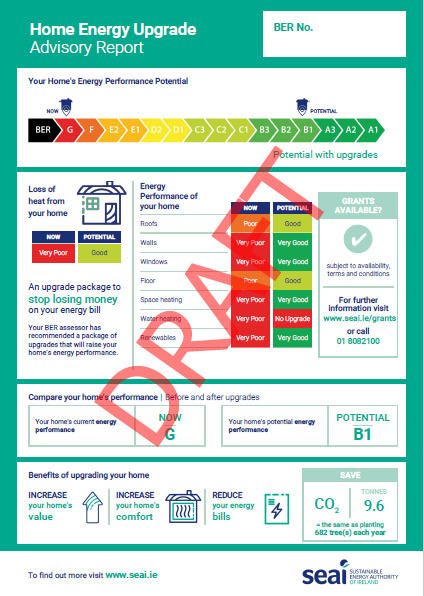 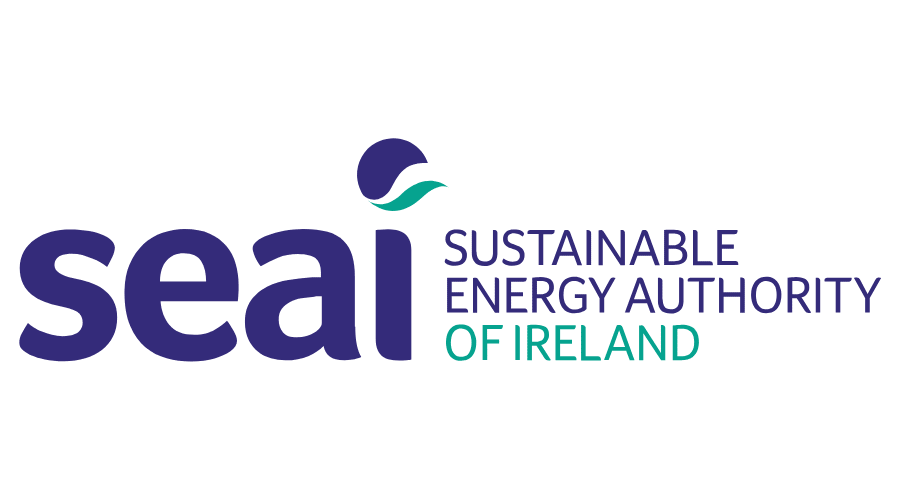 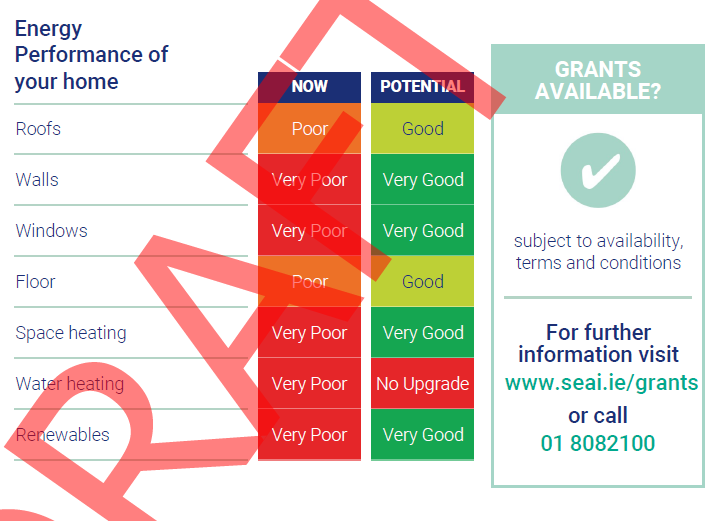 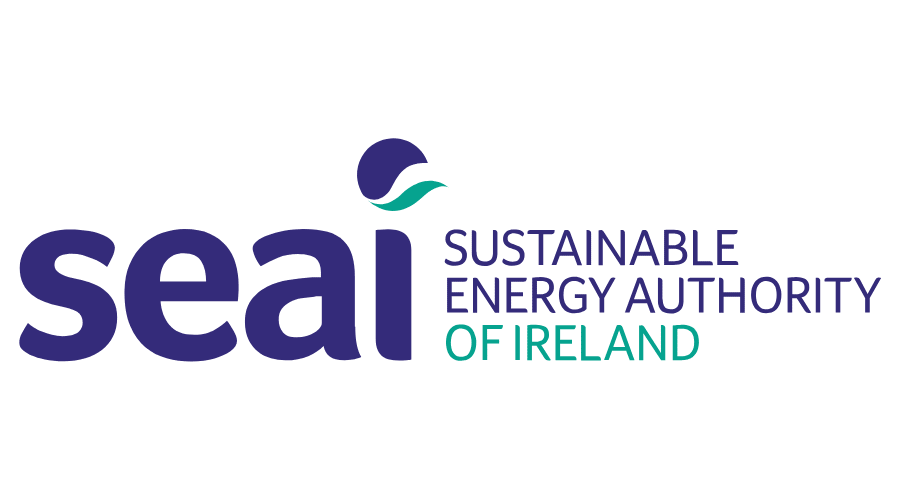 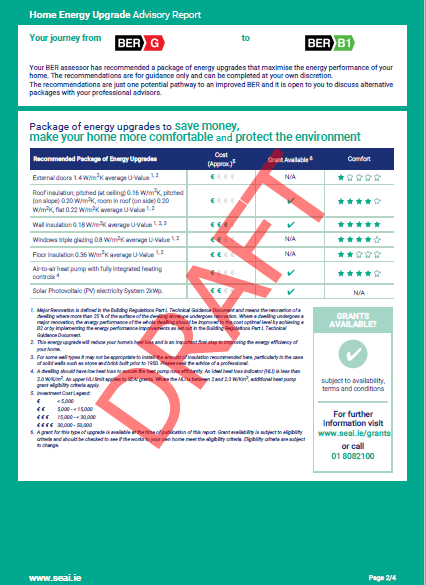 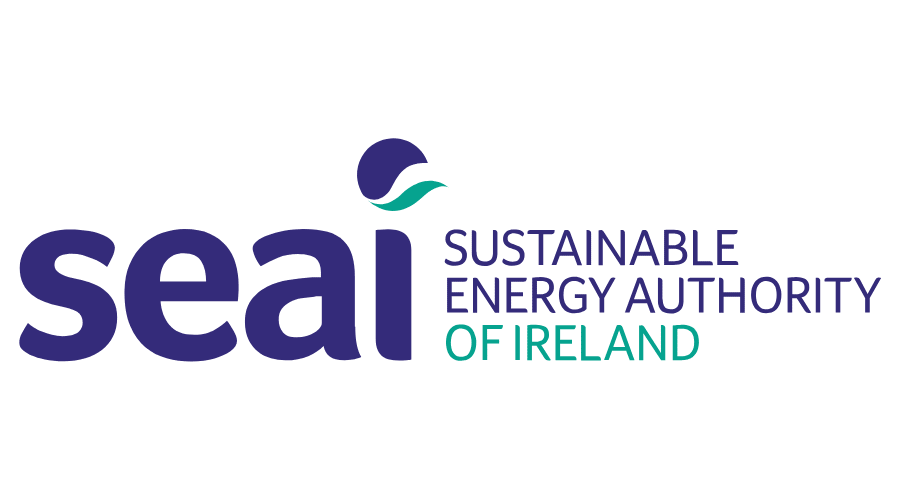 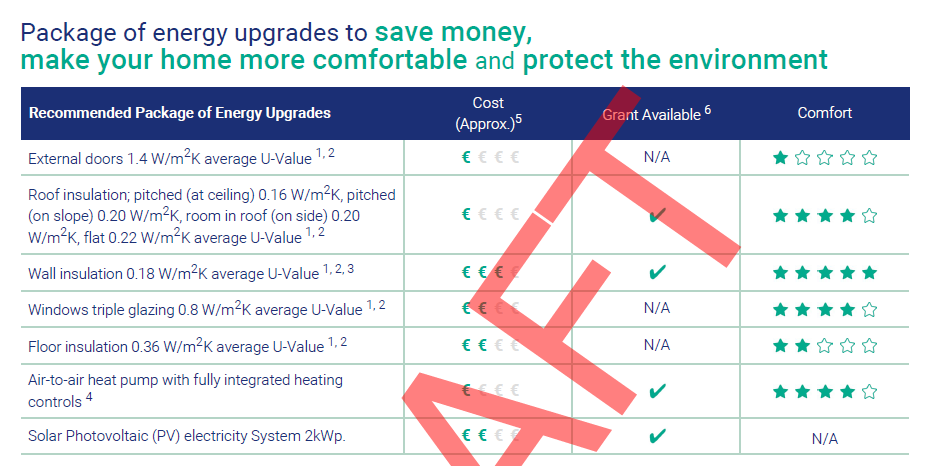 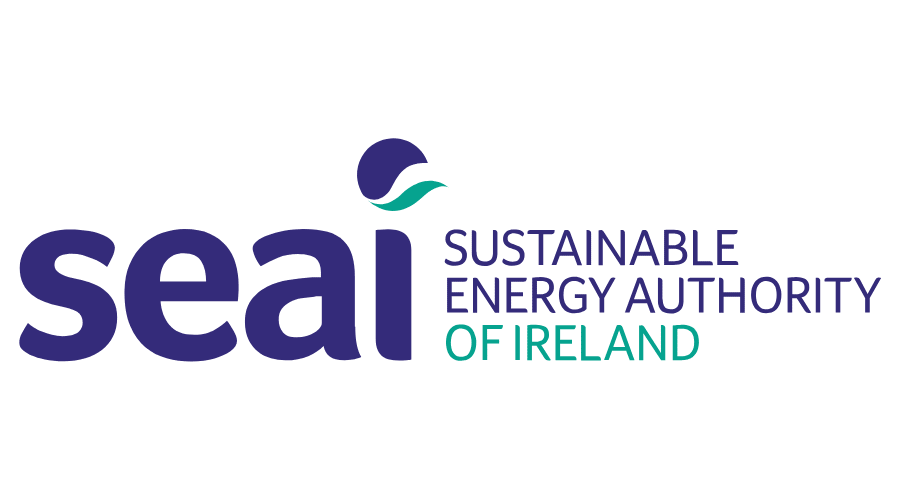 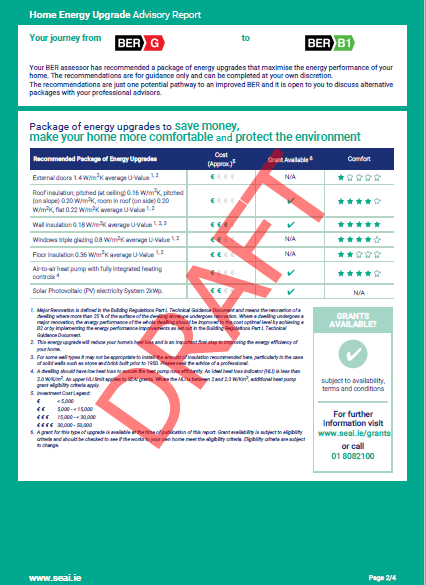 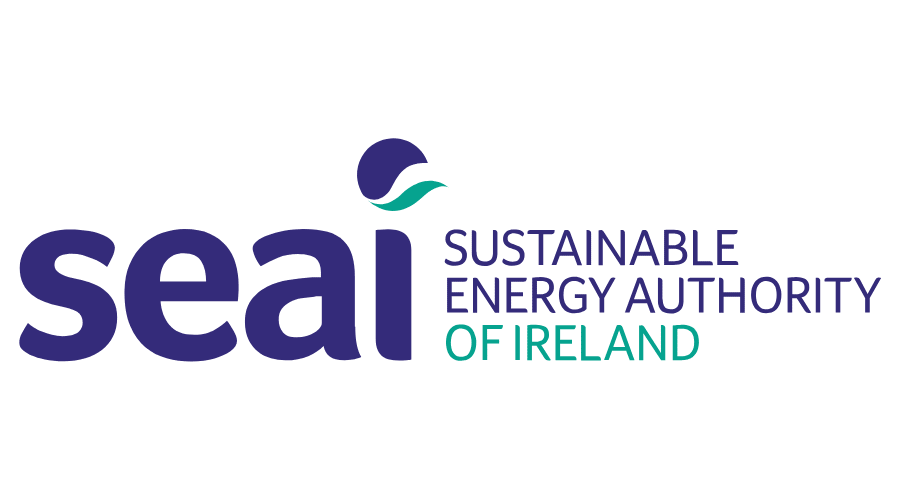 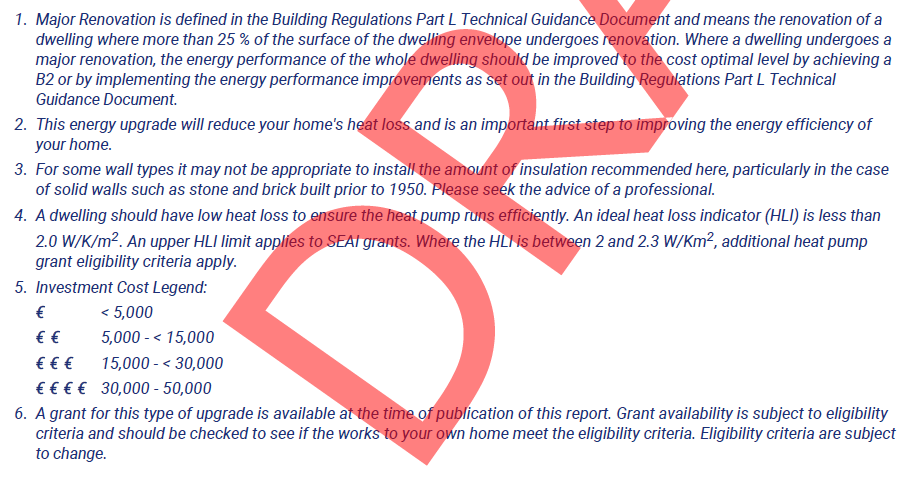 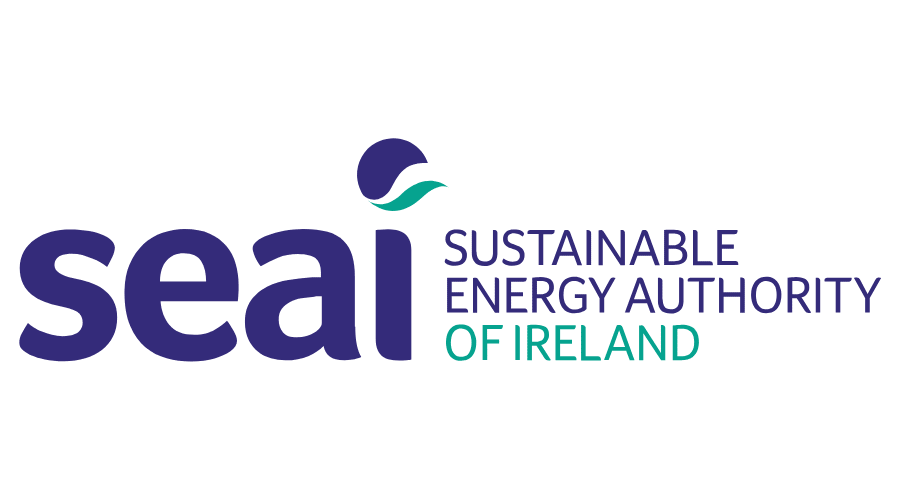 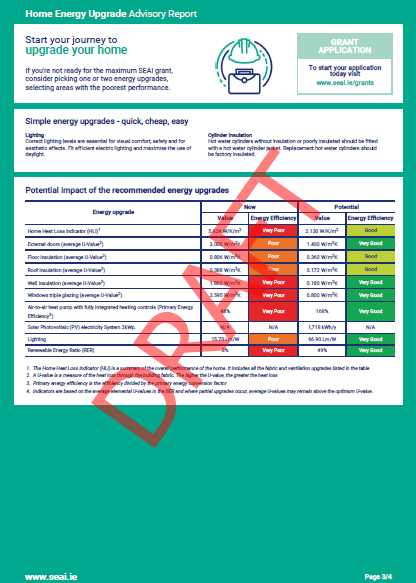 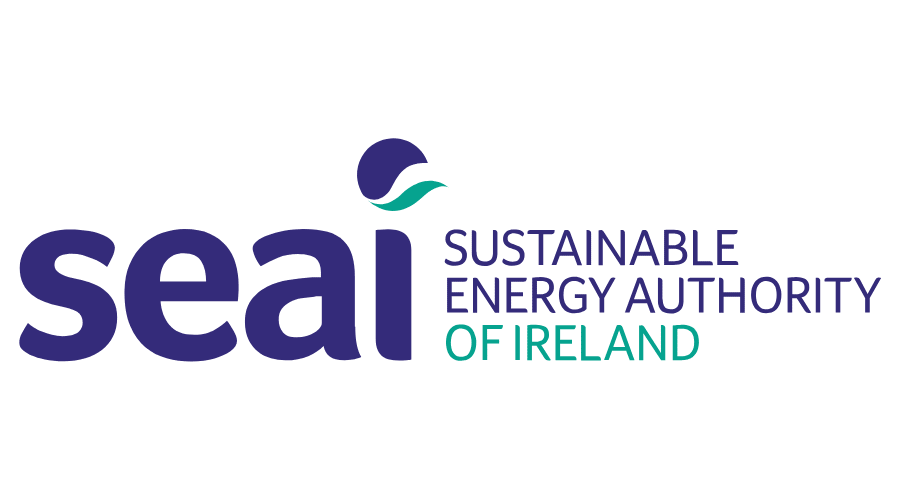 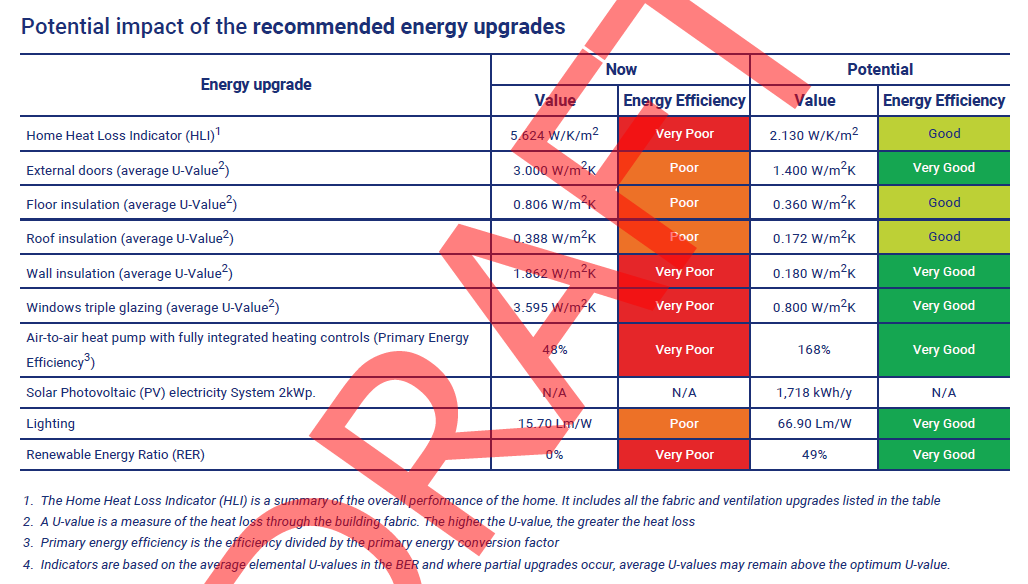 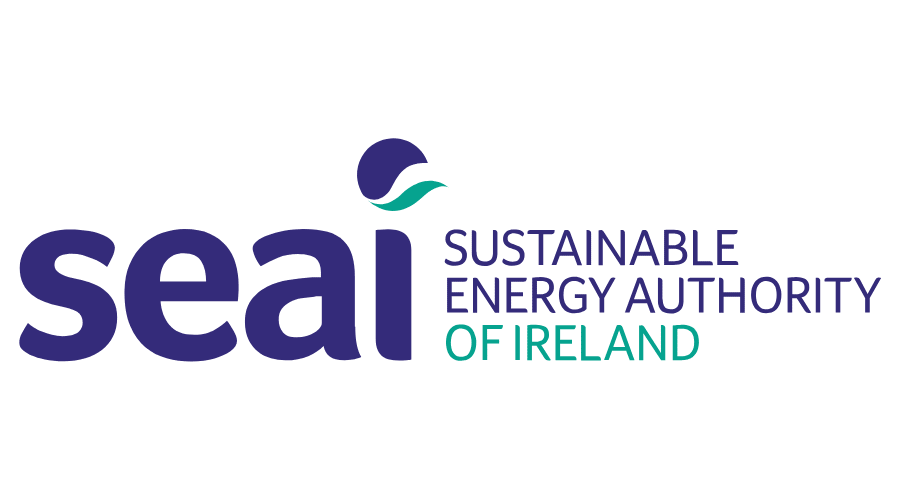 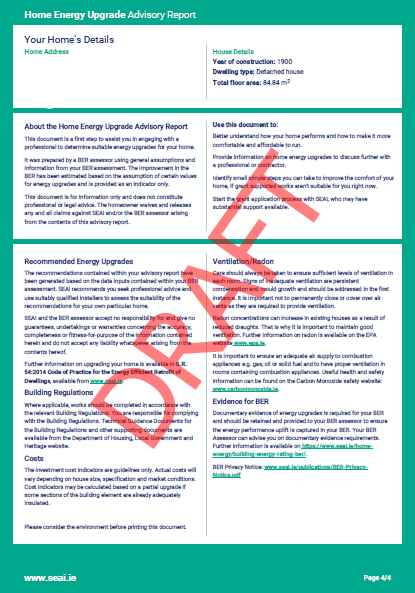 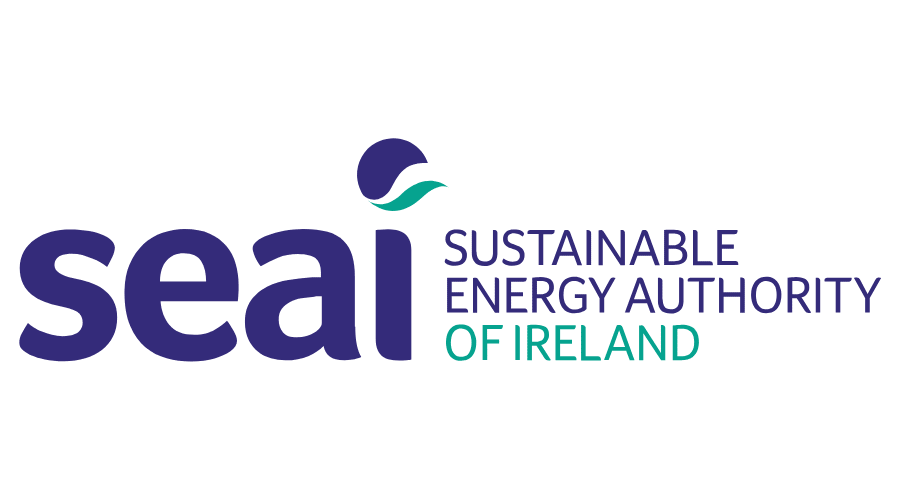 Worked Example
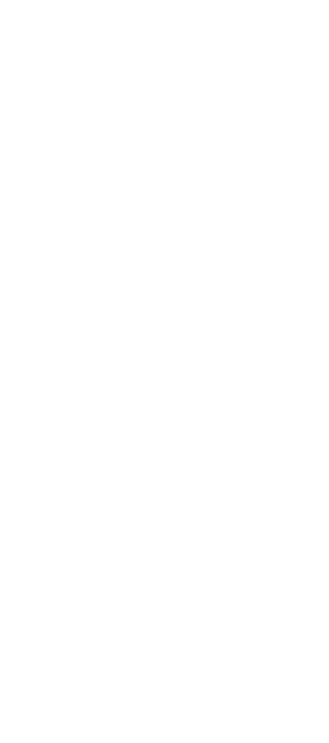 Starting rating:	G
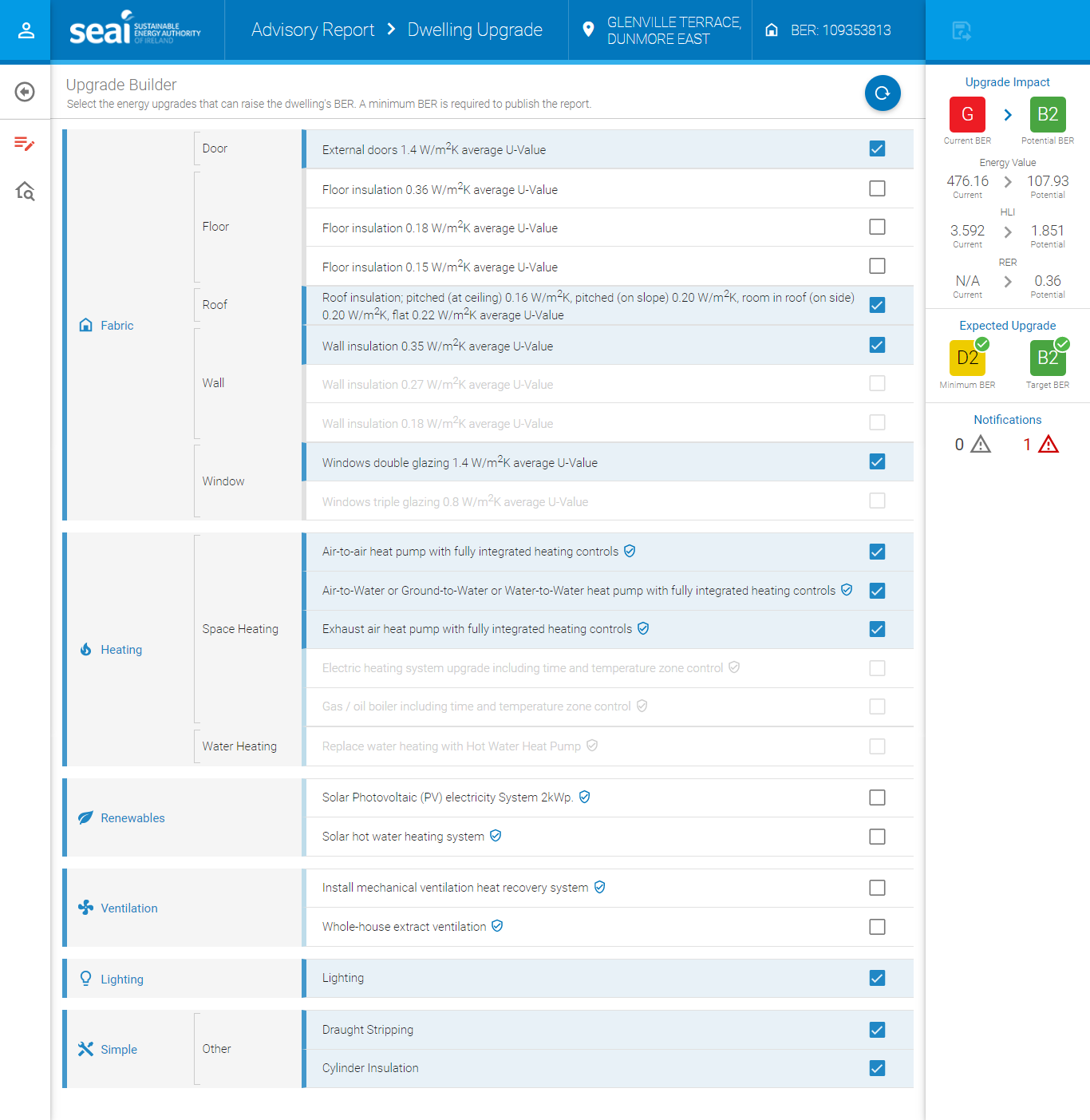 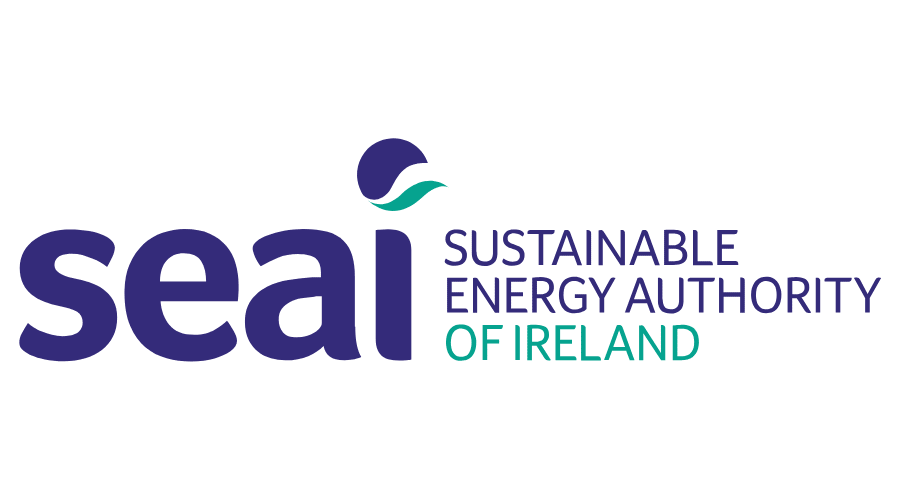 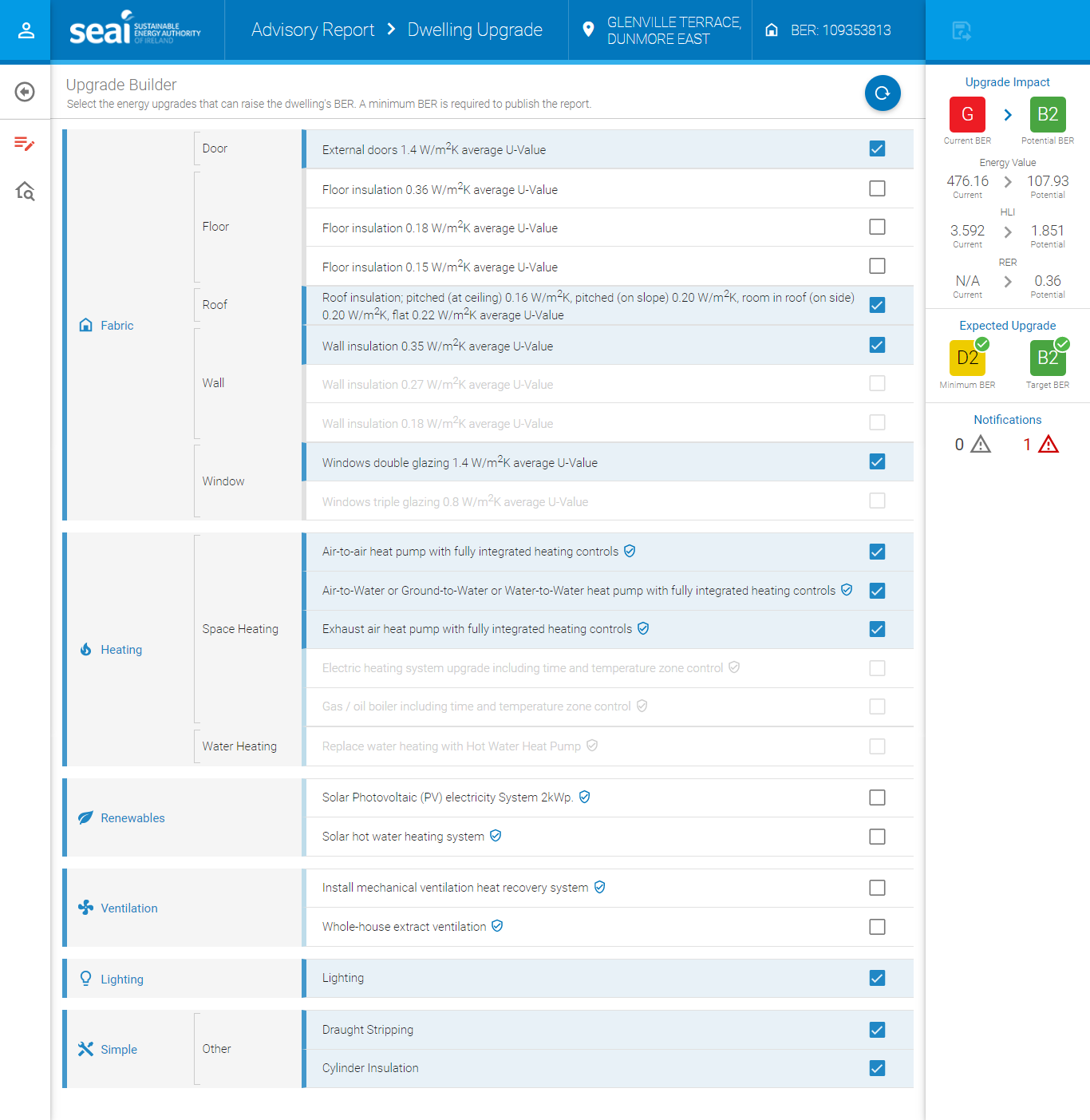 External Doors (1.4 W/m2K) 
Roof Insulation (0.16/0.20/0.22 W/m2K) 
Wall Insulation (0.35 W/m2K) 
Windows (1.4 W/m2K)
Heat Pump options
Lighting
Draught stripping
Cylinder Insulation
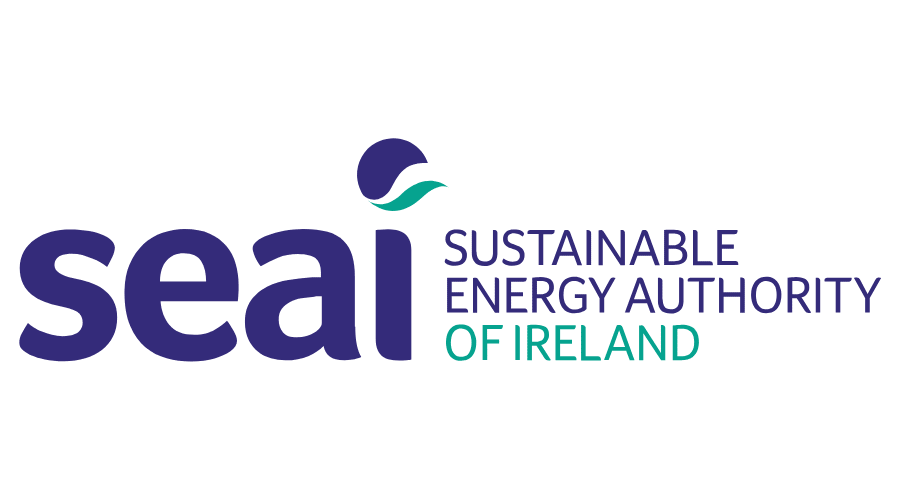 Starting rating:    G
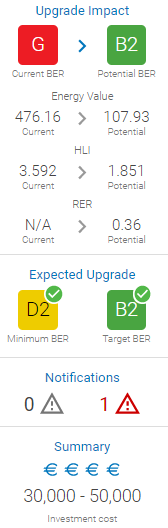 Selected measures bring the rating from G to a B2
Selected measures bring the rating to 107.93 kWh/m2/yr
Selected measures bring the HLI to 1.851
Selected measures give an RER of 0.36
Meets Minimum upgrade rating (D2) and Target upgrade rating (B2)
Errors / Warnings
Indicative cost of implementing all selected measures
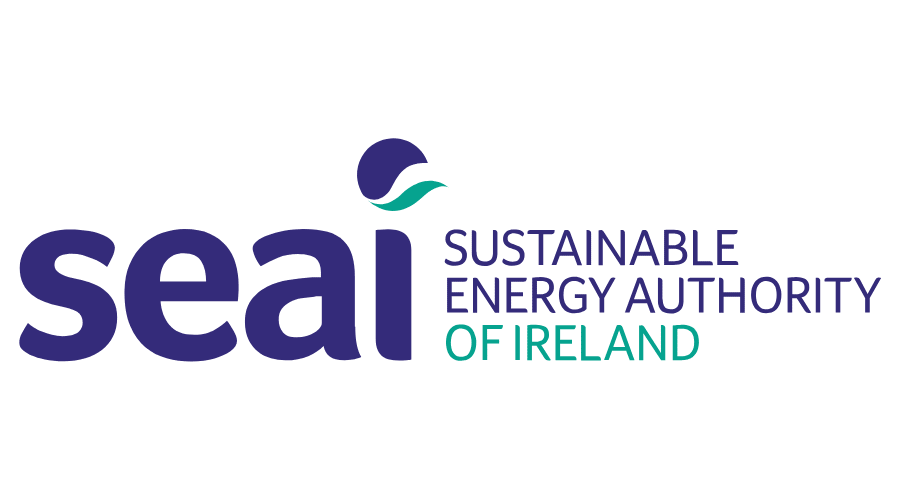 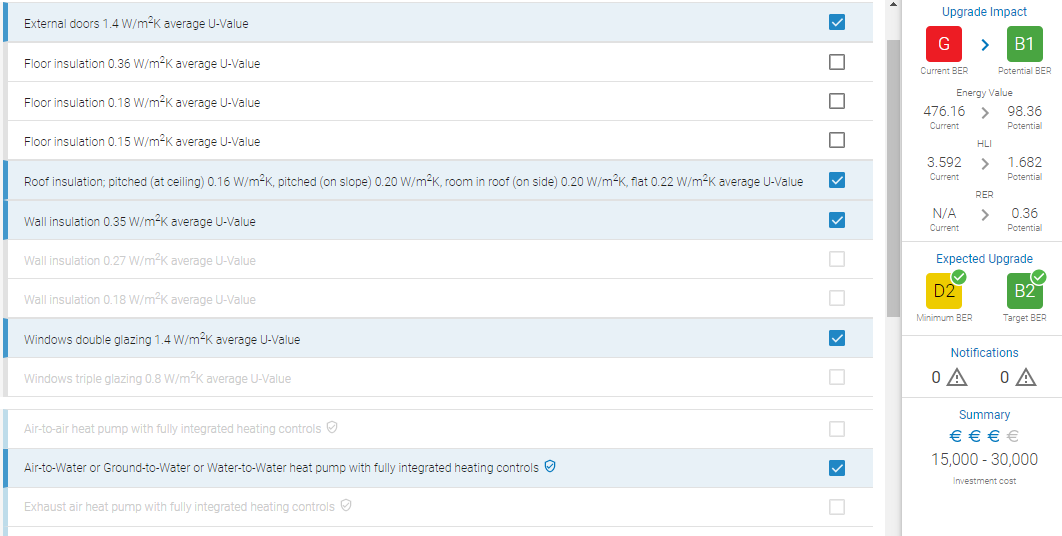 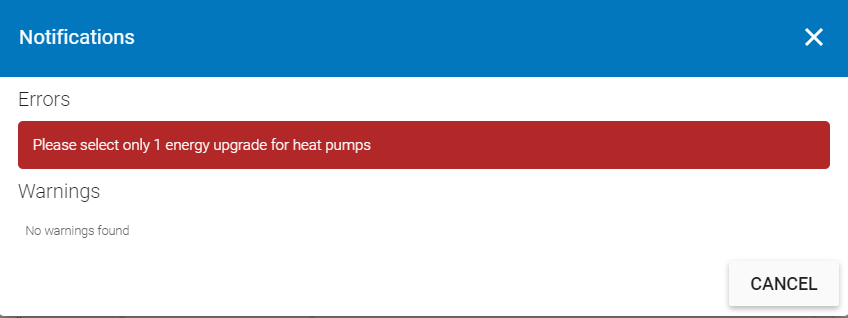 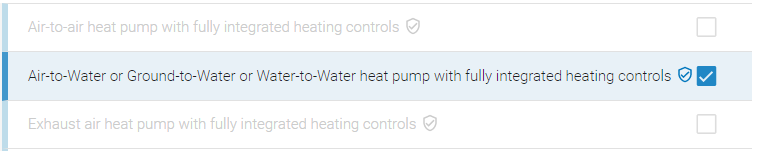 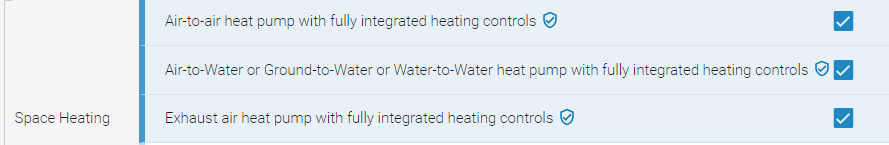 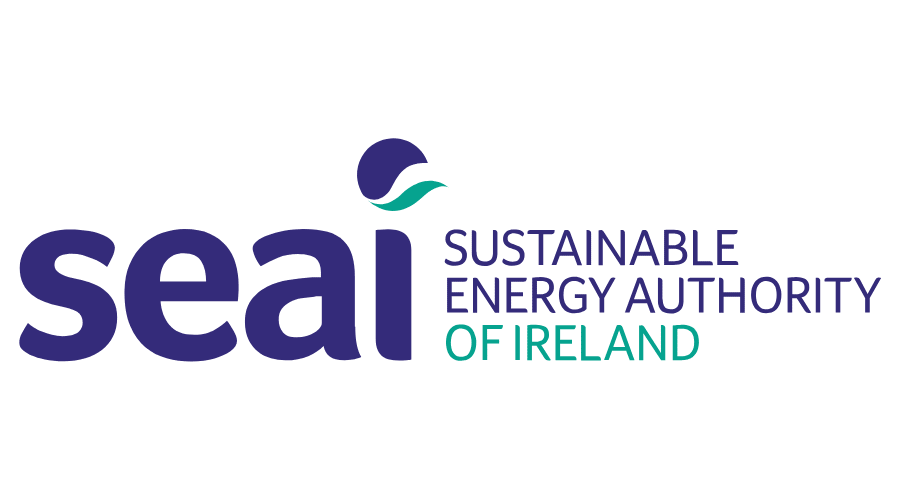 Heat Pump & HLI
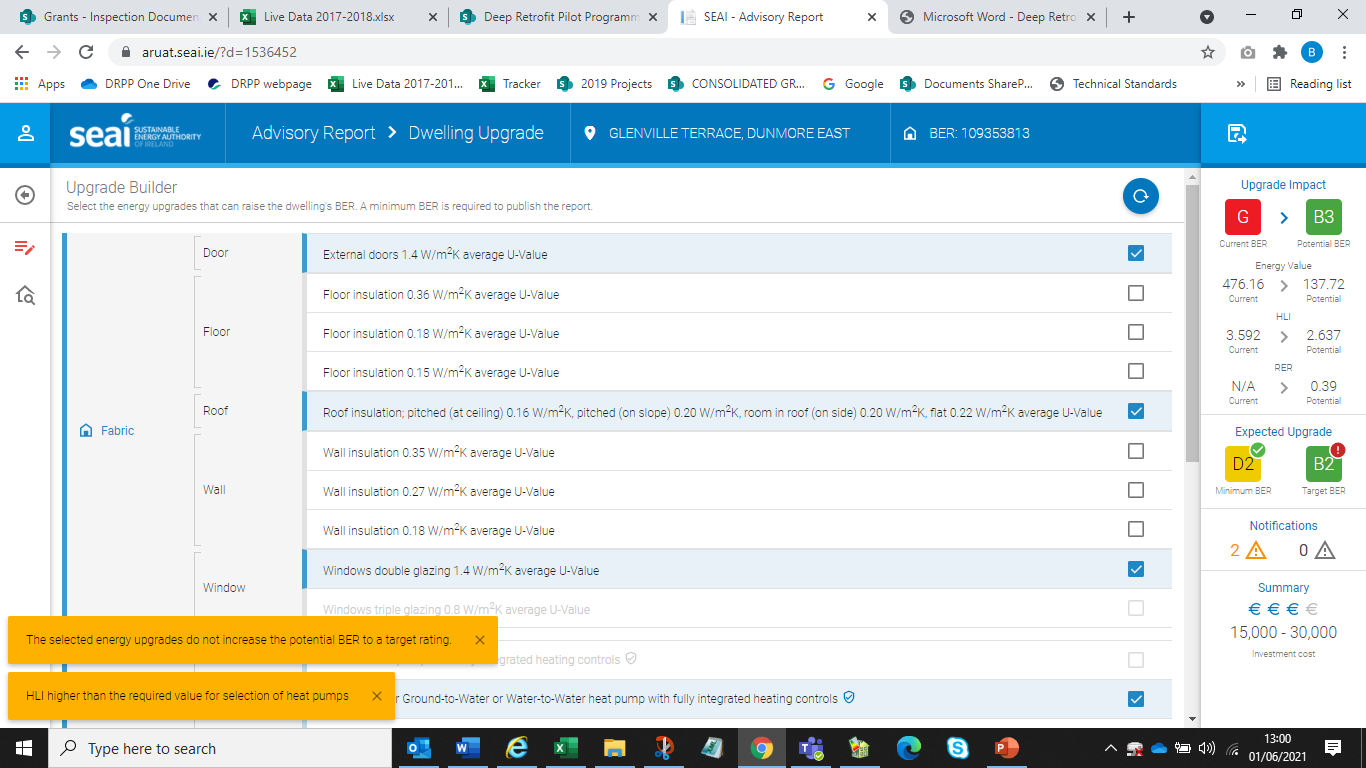 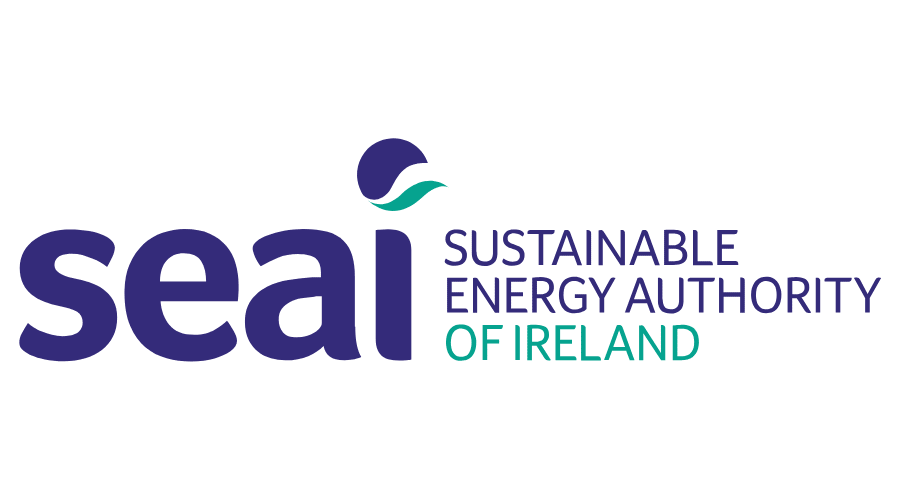 Heat Pump & HLI
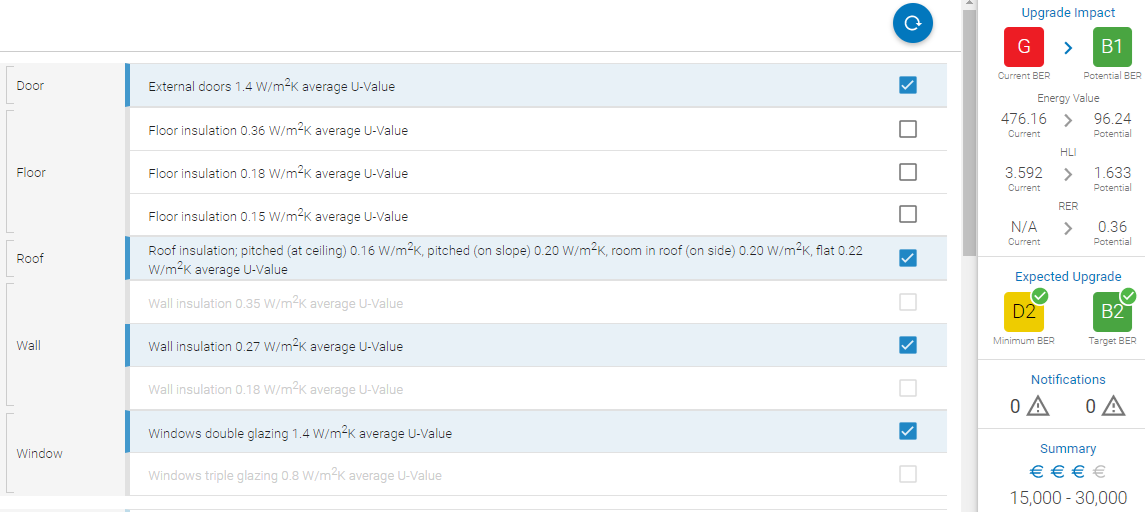 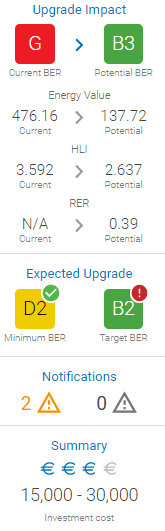 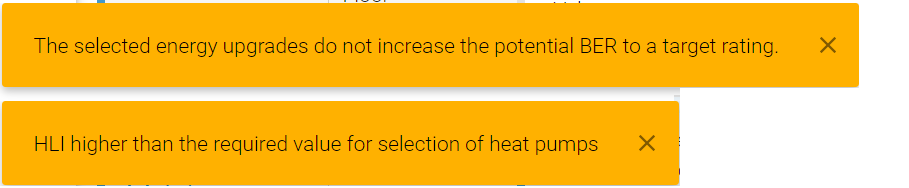 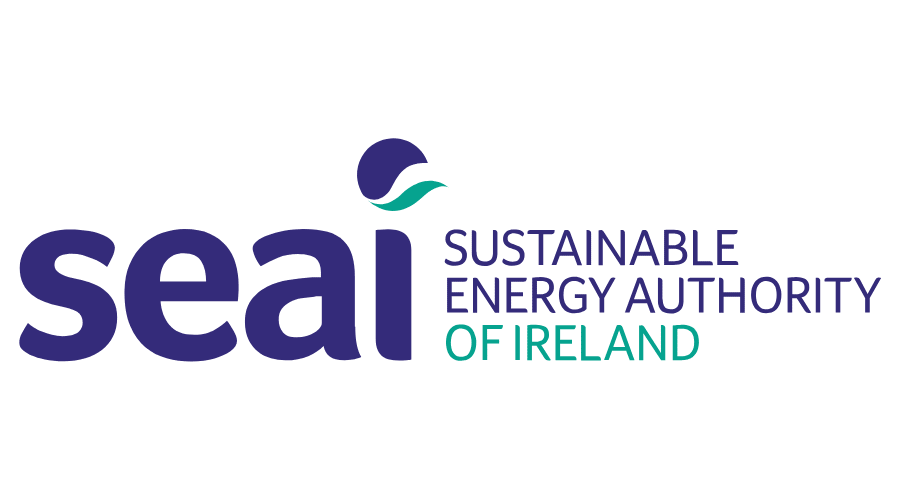 Heat Pump & HLI
Sometimes, HLI > 2.3 even with roof, walls, windows and floor upgrade 
Use DEAP to assess if there are areas within thresholds that may potentially warrant an upgrade
However, a heat pump may not be a realistic option
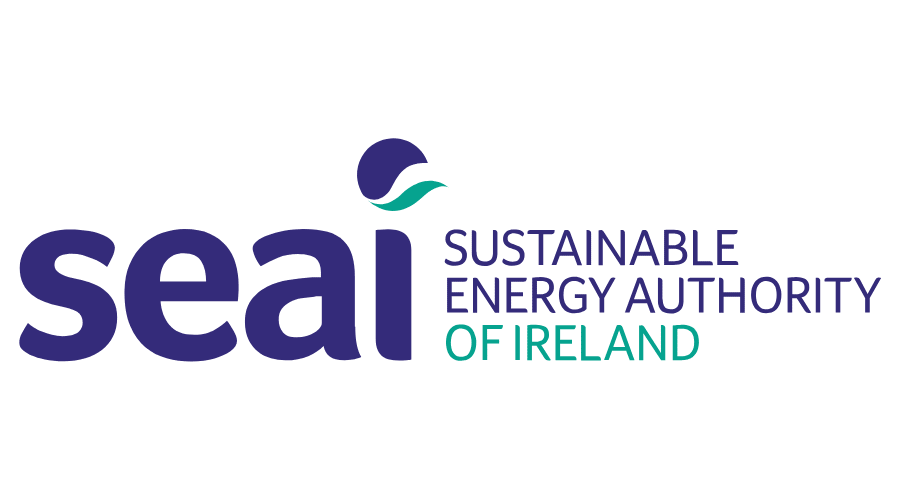 Generating Advisory Report
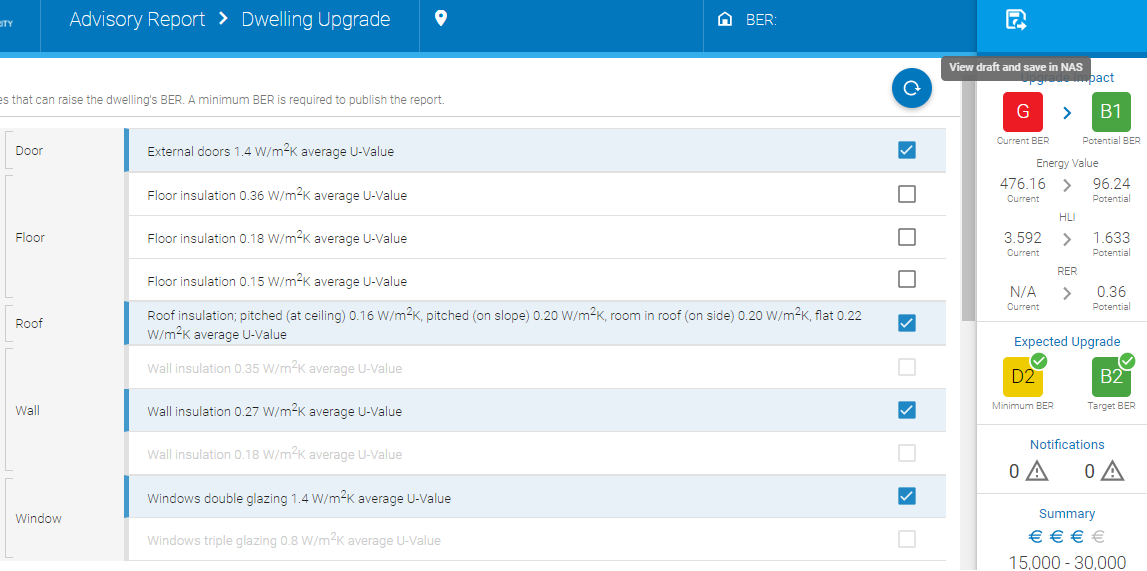 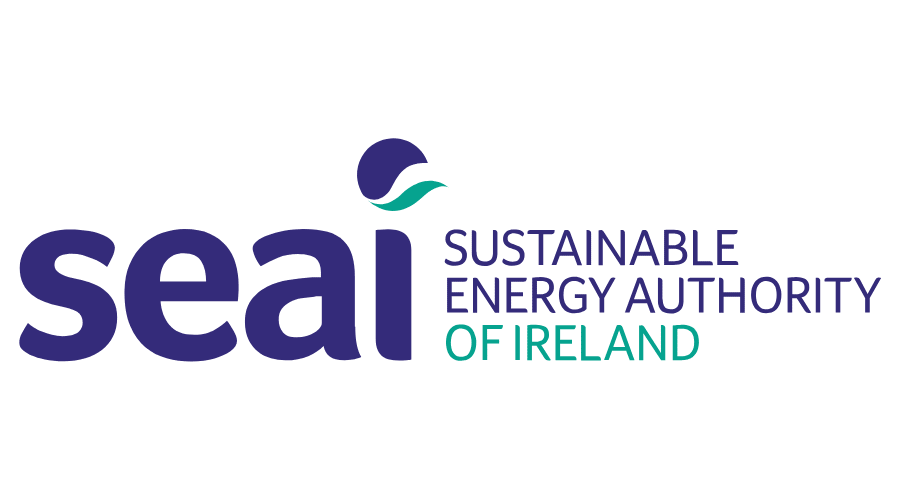 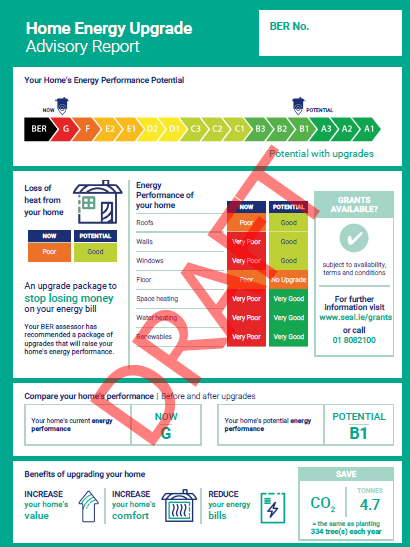 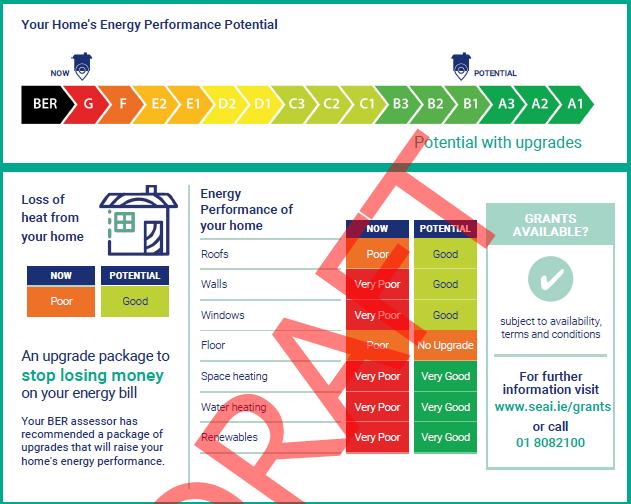 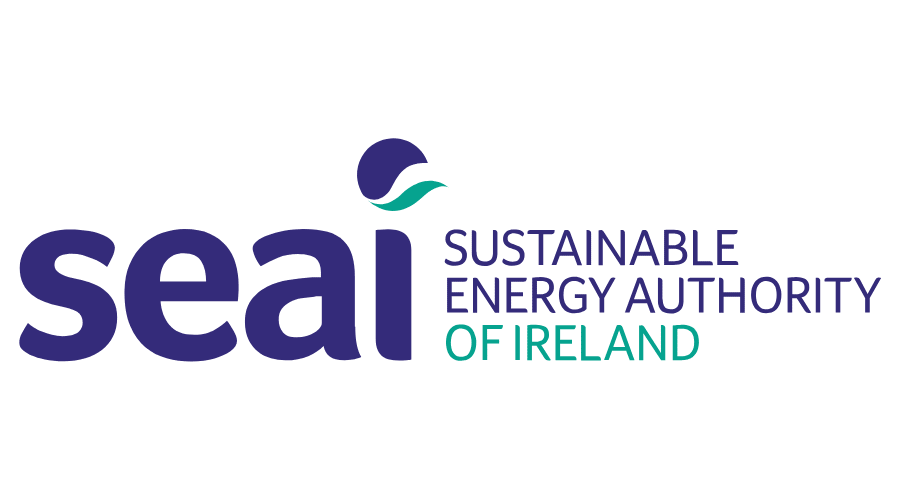 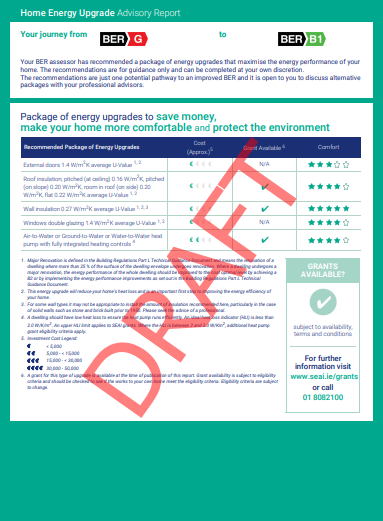 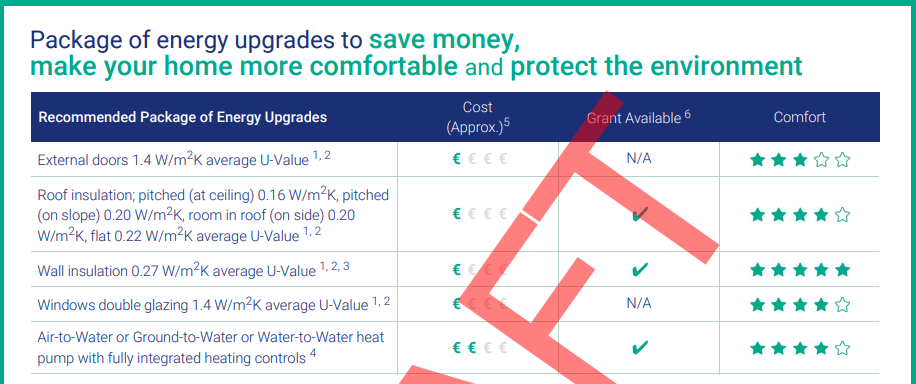 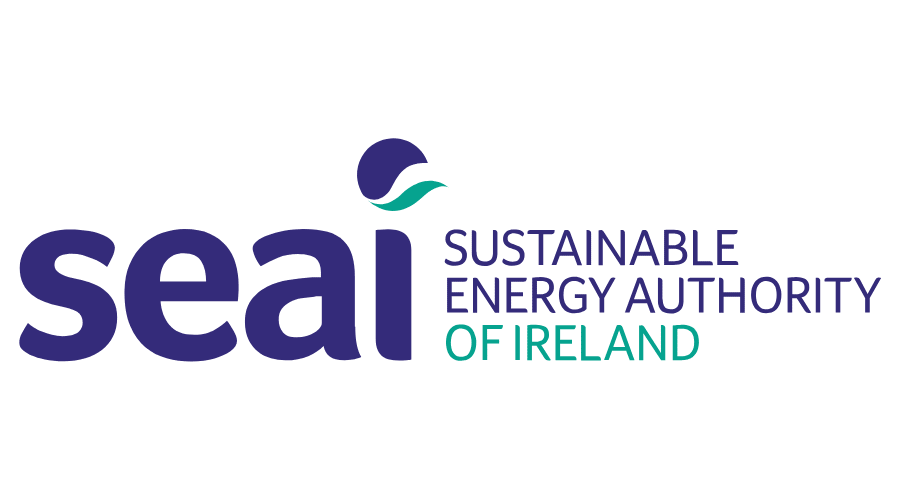 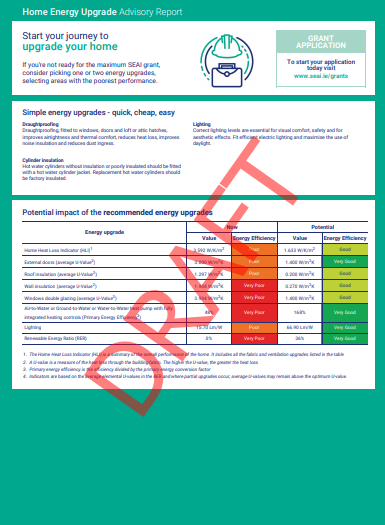 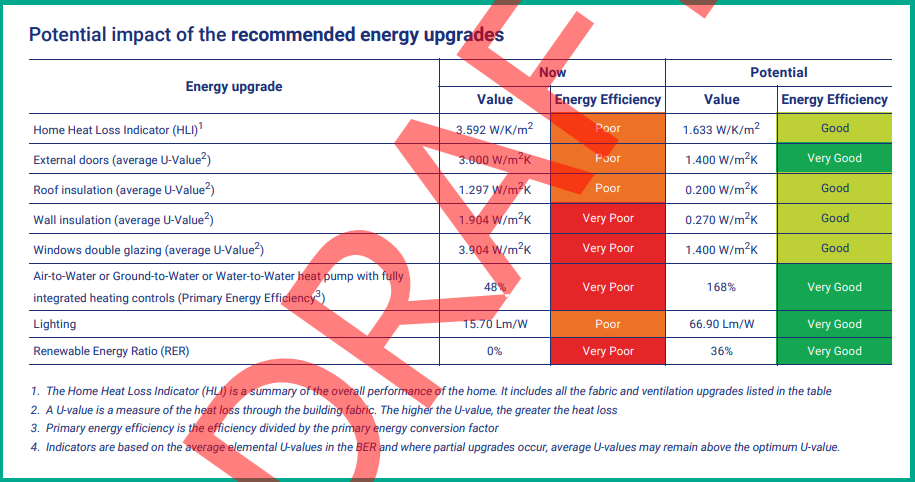 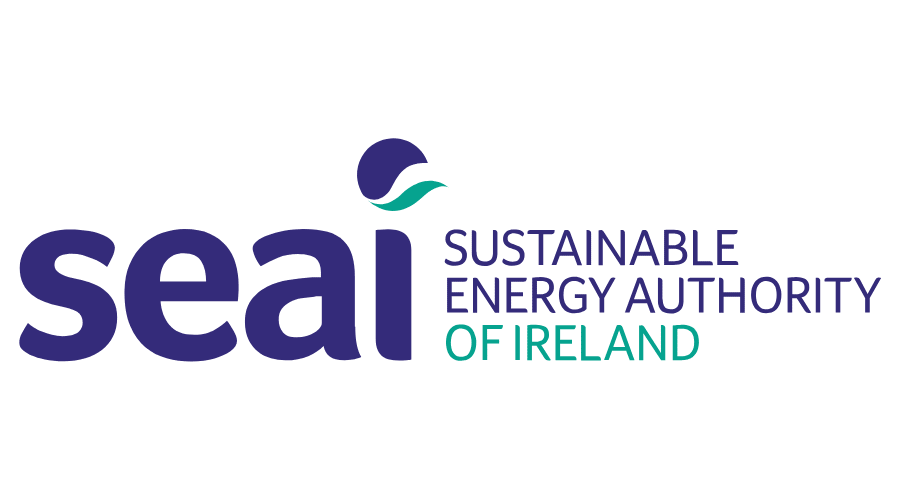 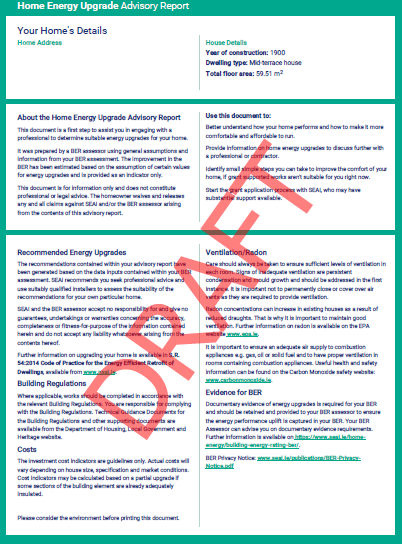 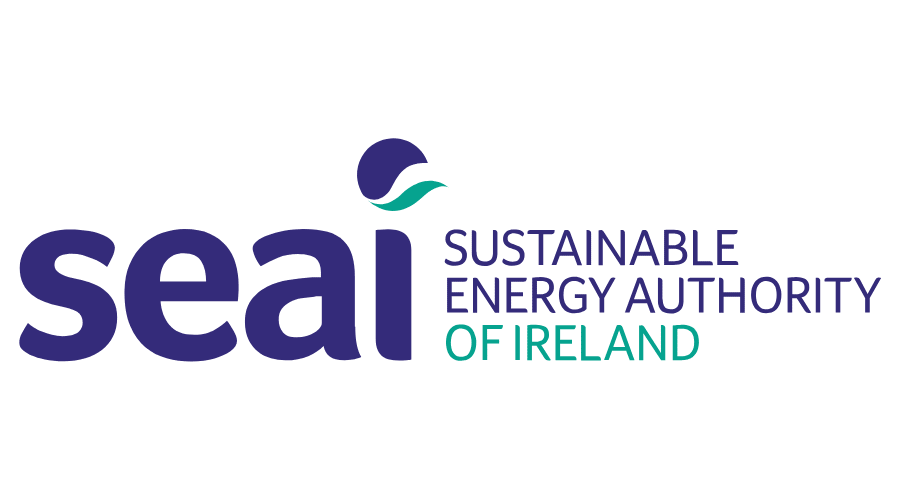 Important
Advisory Report is a starting point
If working with a homeowner, will need to generate a more accurate picture of impact of measures in DEAP
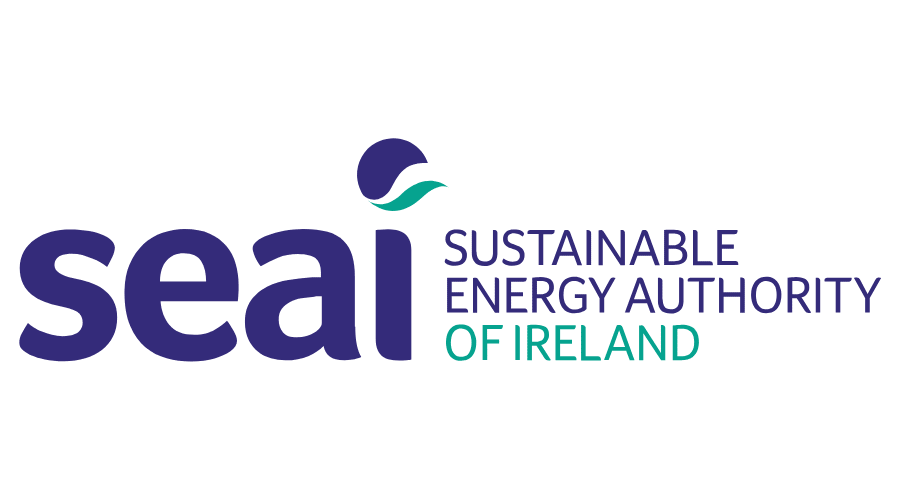 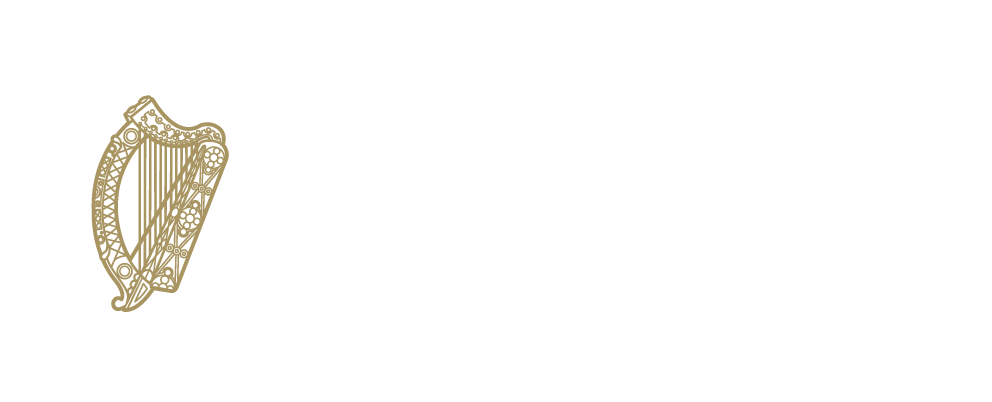 Further Worked Examples
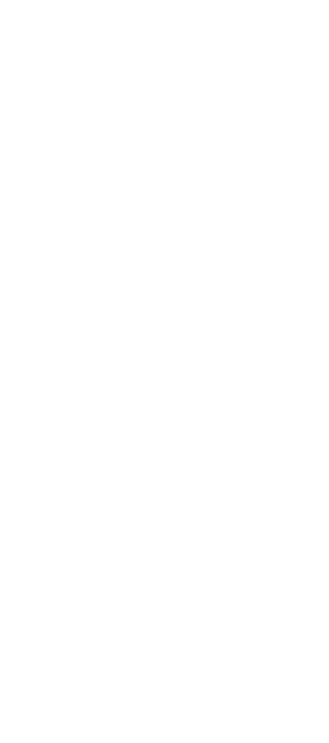 Starting rating:	D2
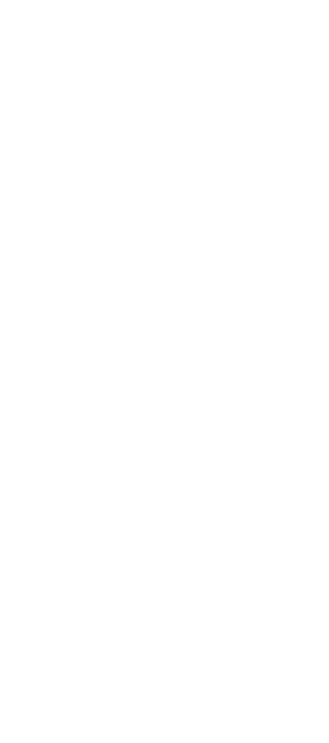 Starting rating:    D2
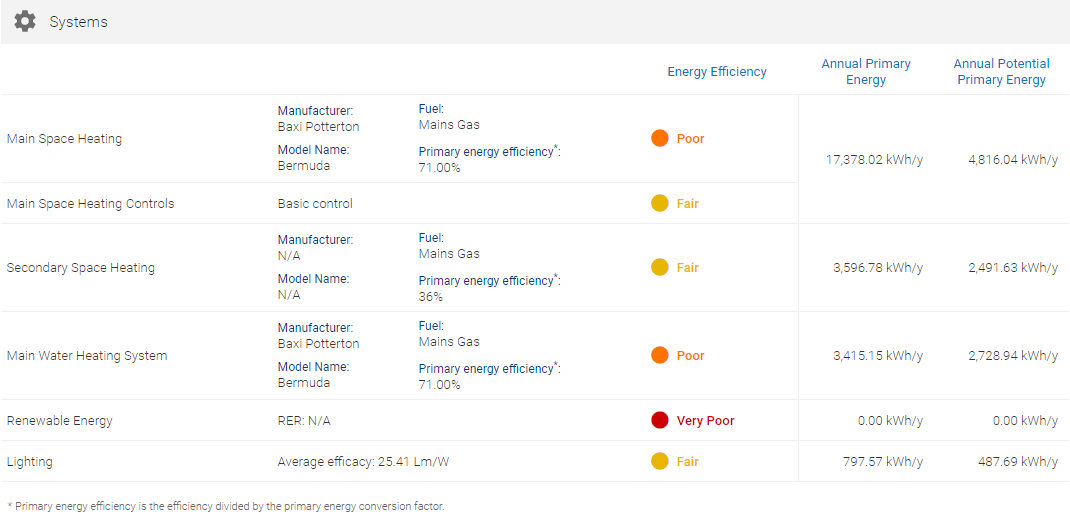 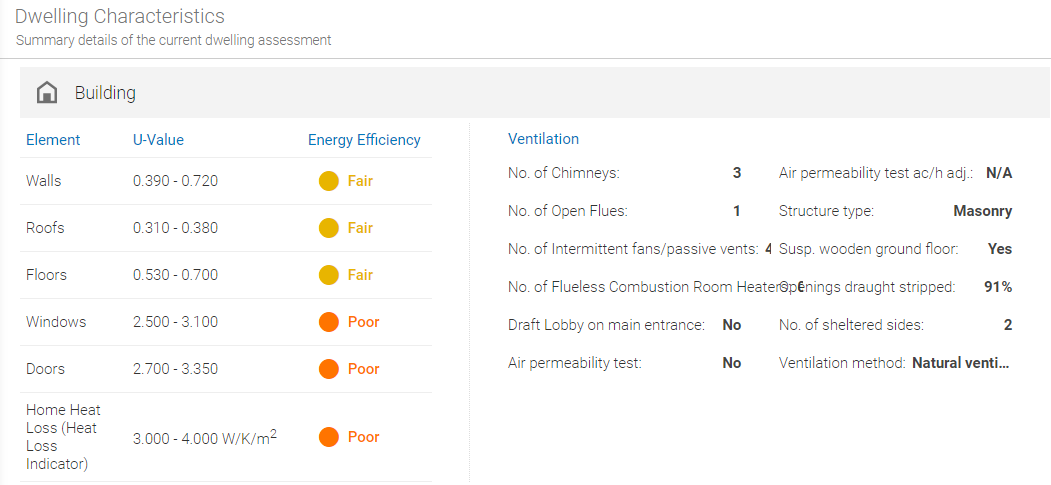 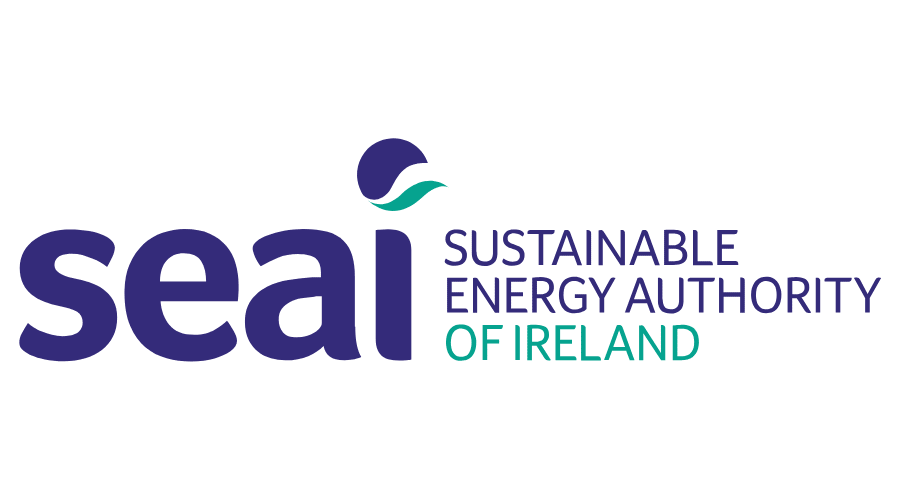 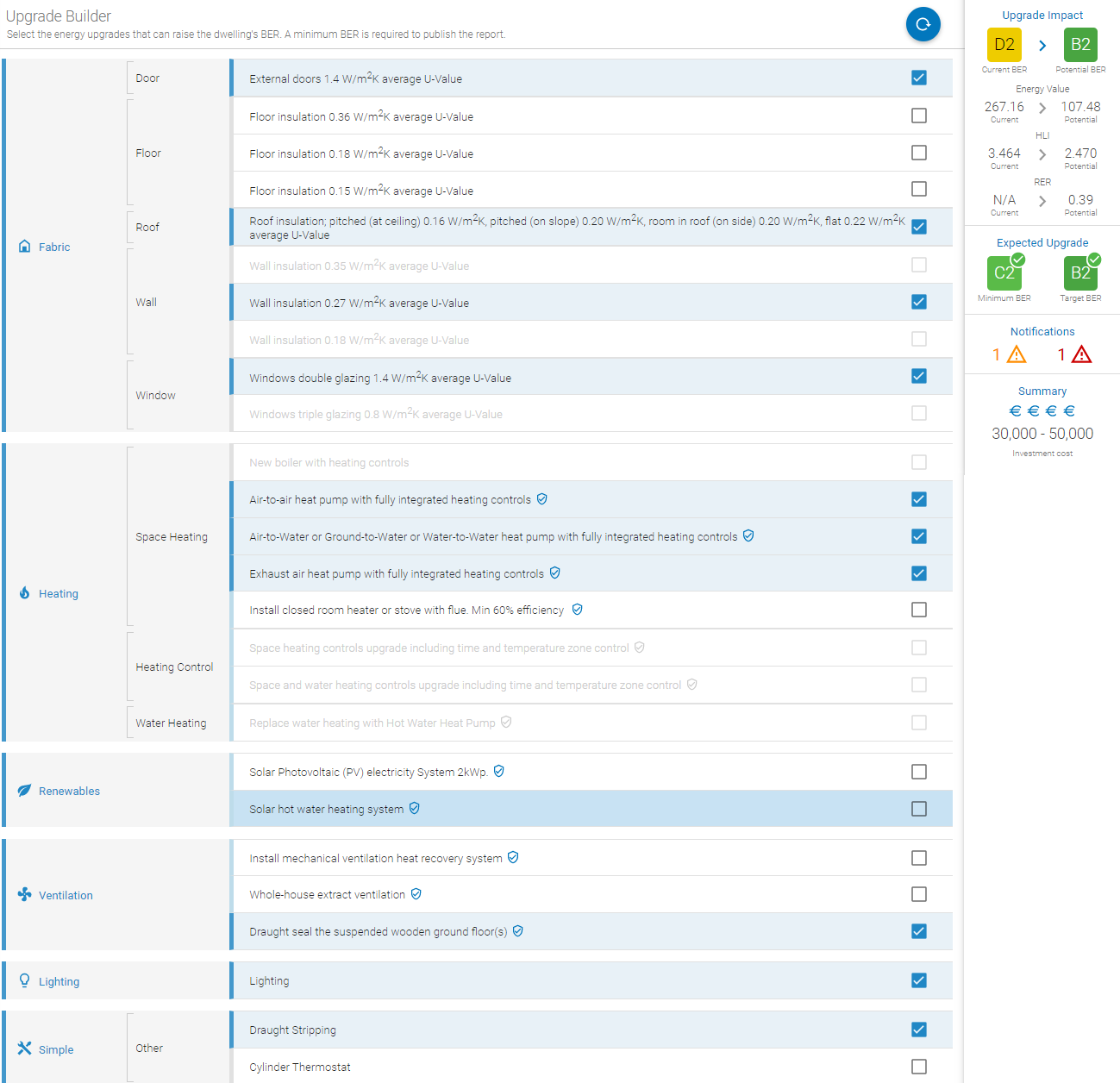 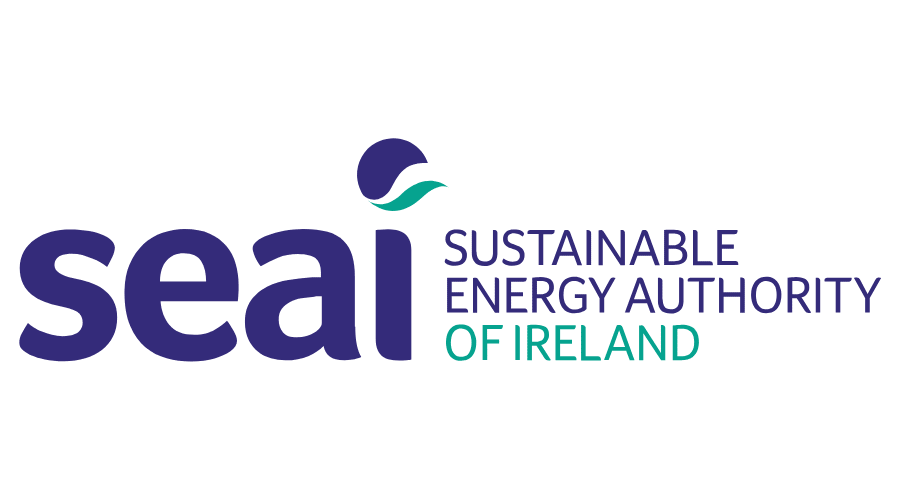 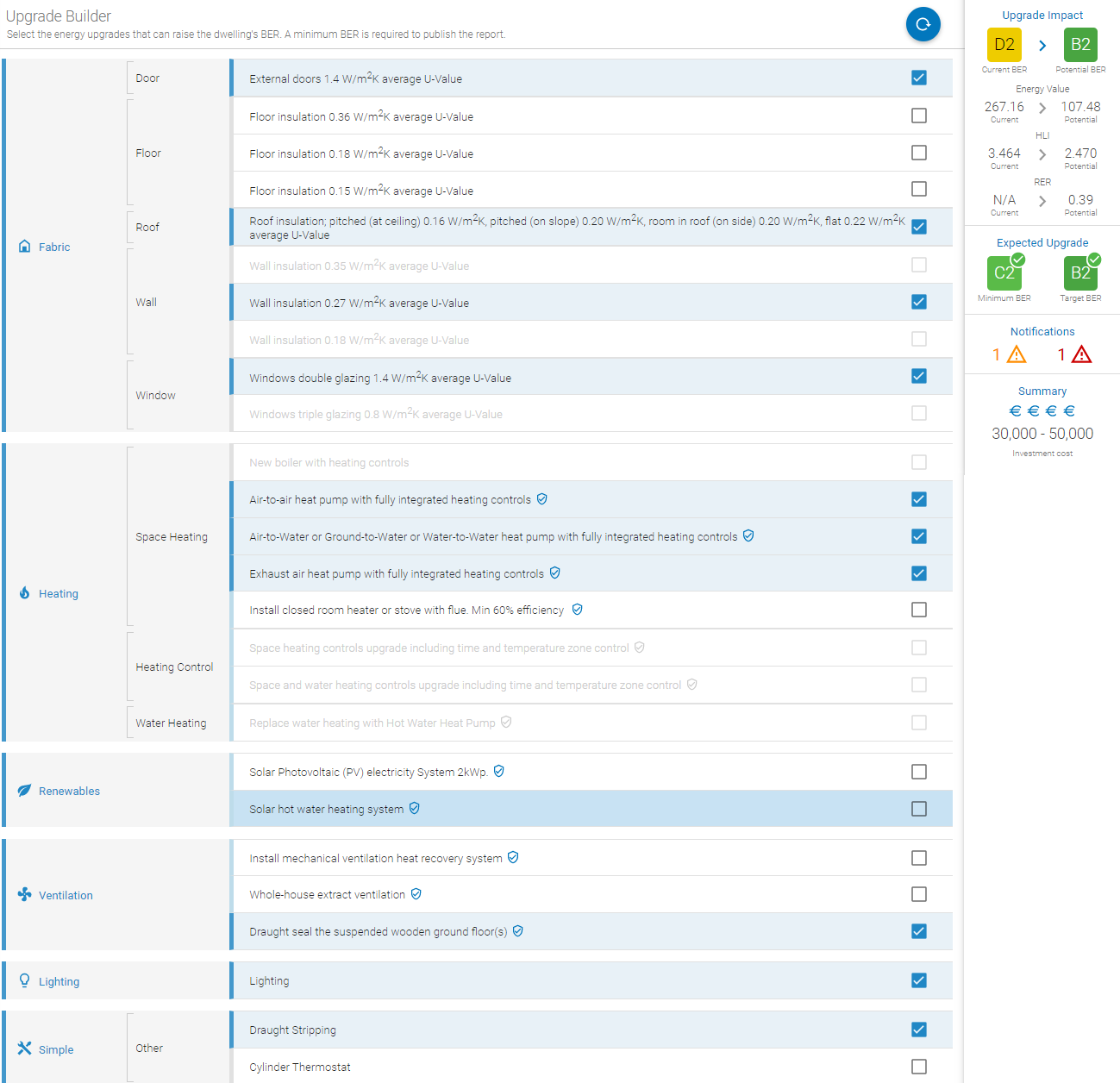 External Doors 
Roof Insulation
Wall Insulation (0.27 W/m2K)
Windows (1.4 W/m2K)
Heat Pump options
Draught-seal suspended timber floor
Lighting
Draught Stripping
Cylinder thermostat
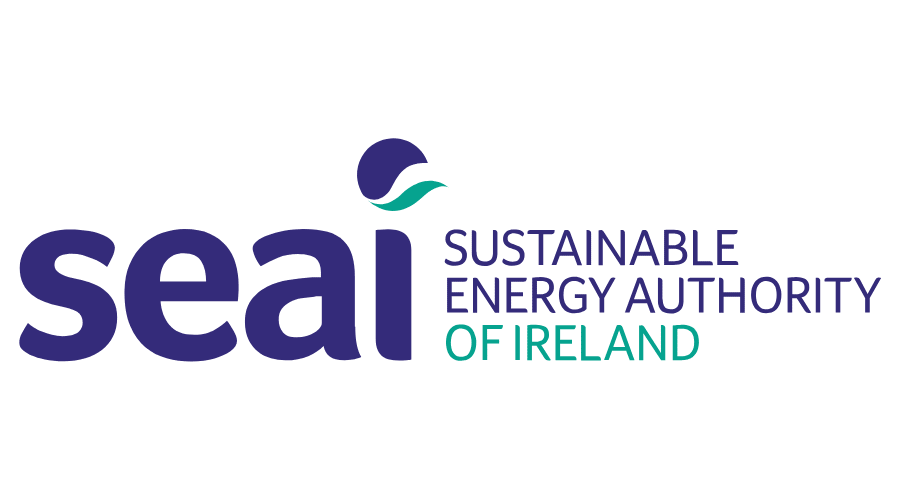 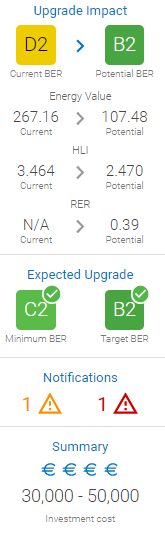 Selected measures bring the rating from D2 to a B2
Selected measures bring the rating to 107.48 kWh/m2/yr
Selected measures bring the HLI to 2.470
Selected measures give an RER of 0.39
Achieved Minimum required BER and Target BER
2 notifications – 1 Warnings, 1 Error
Indicative level of investment to implement all selected measures
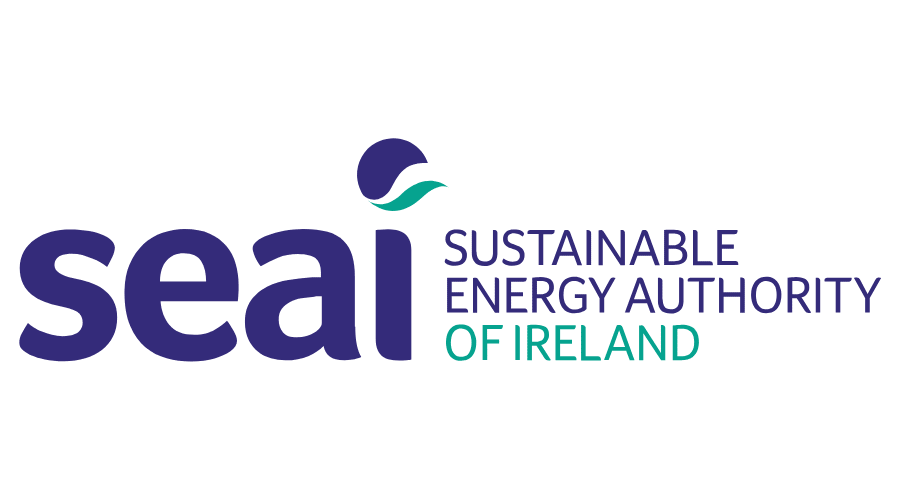 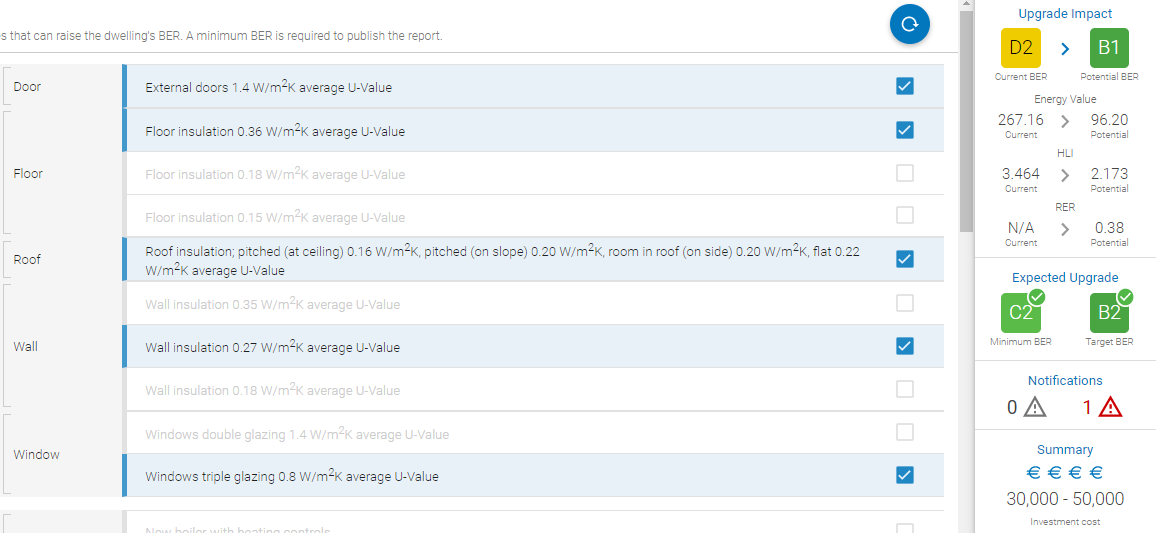 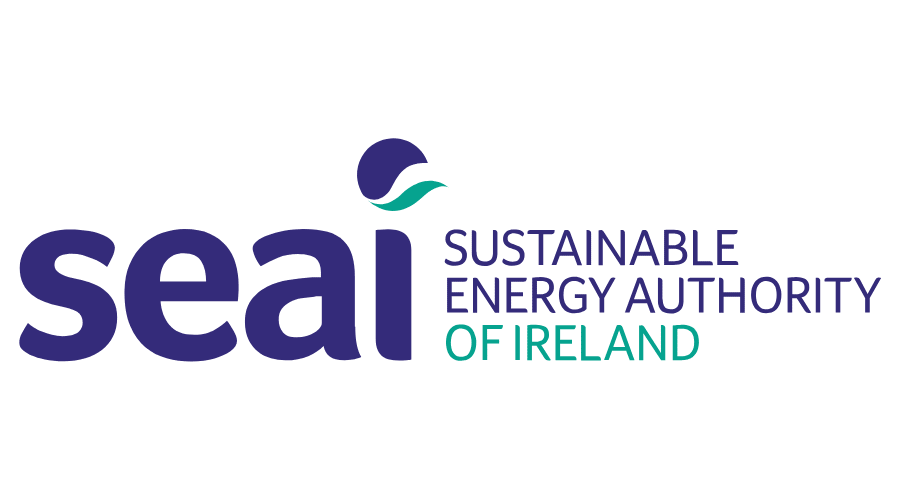 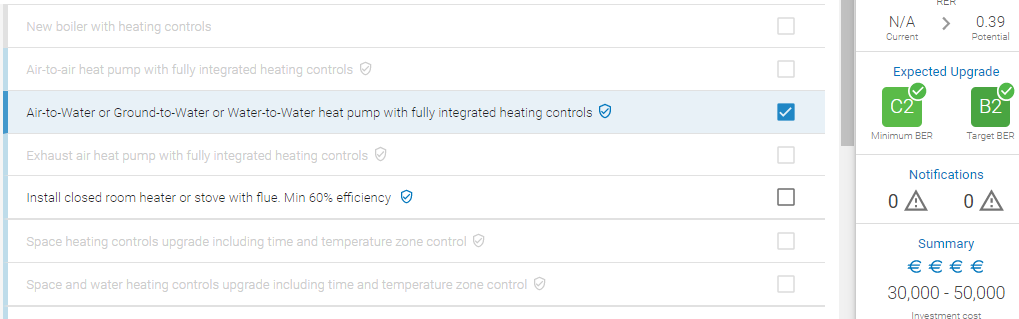 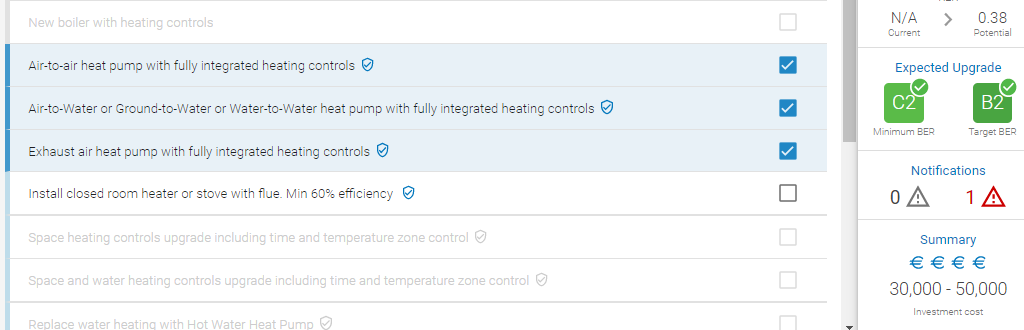 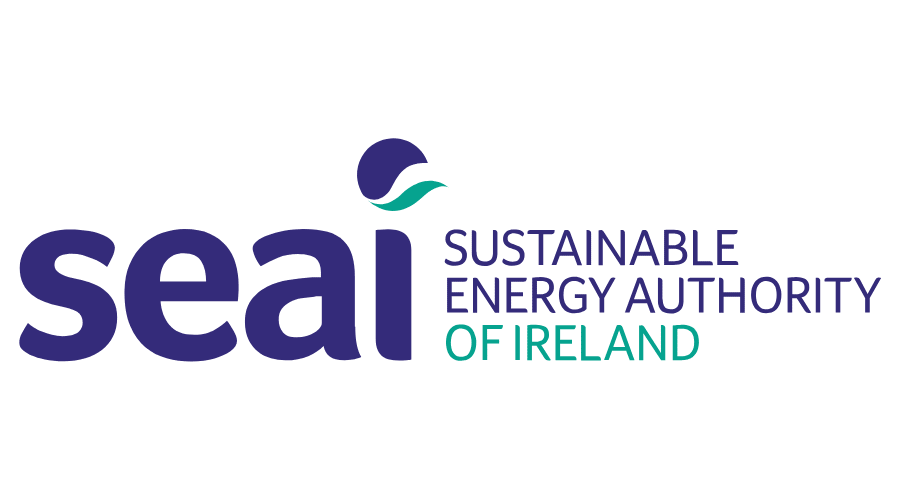 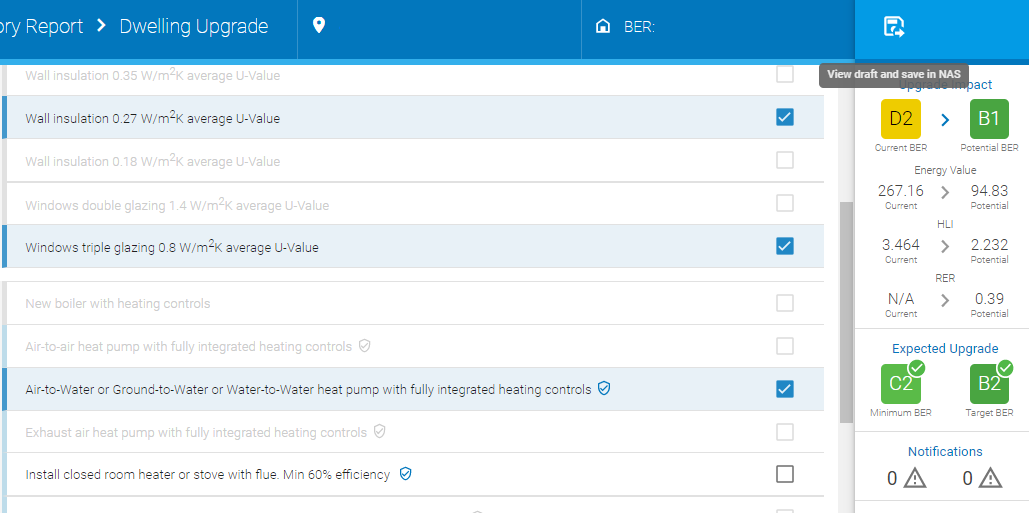 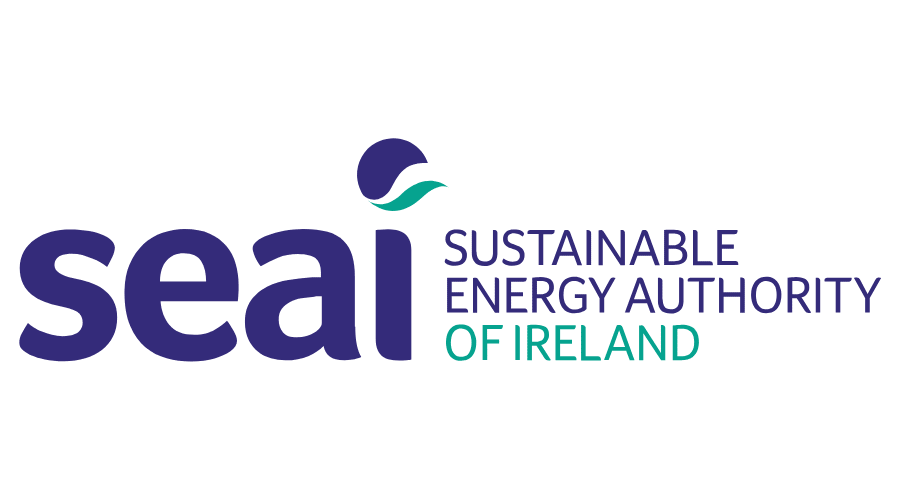 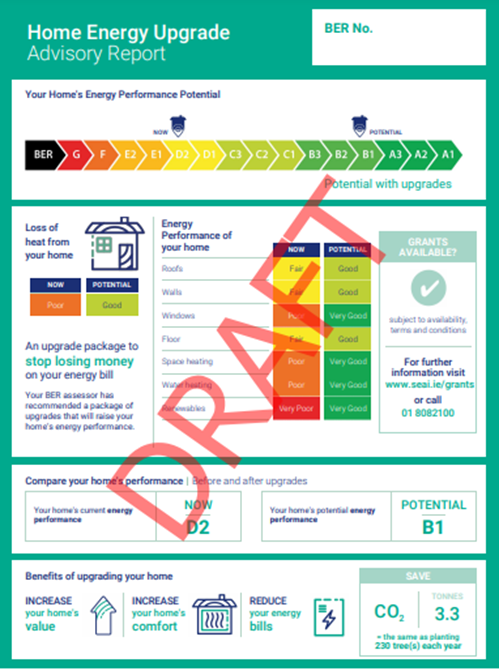 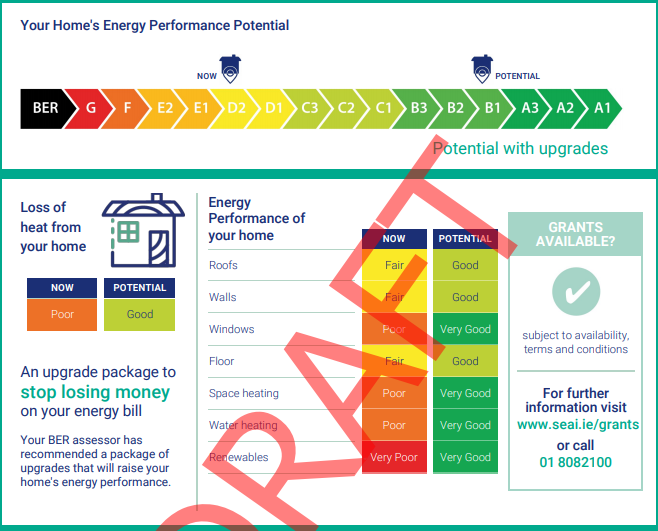 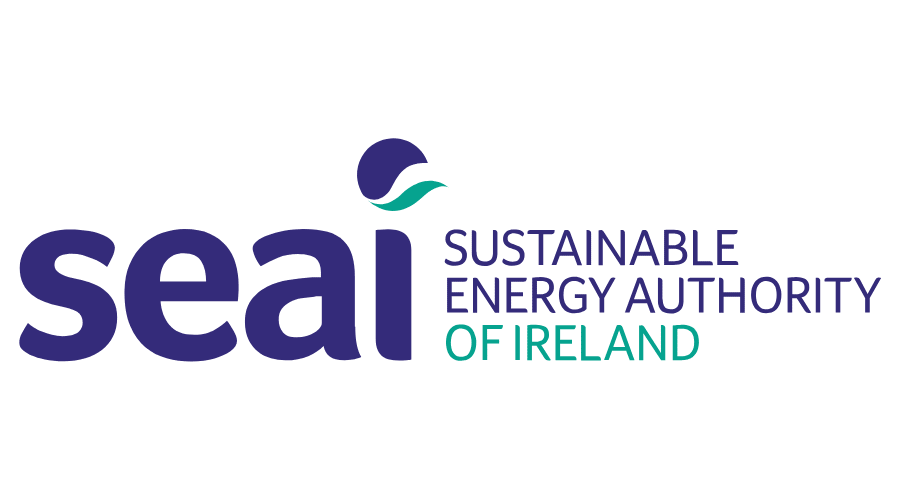 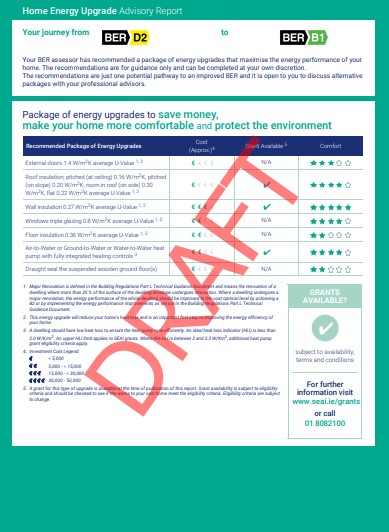 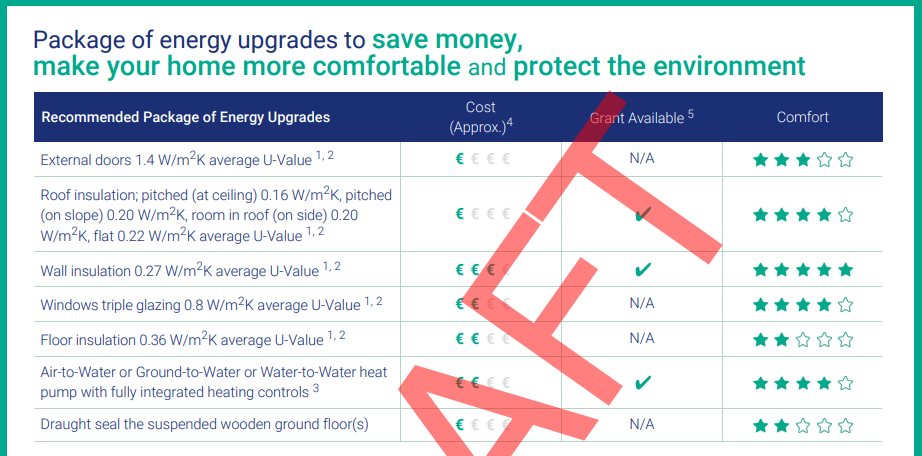 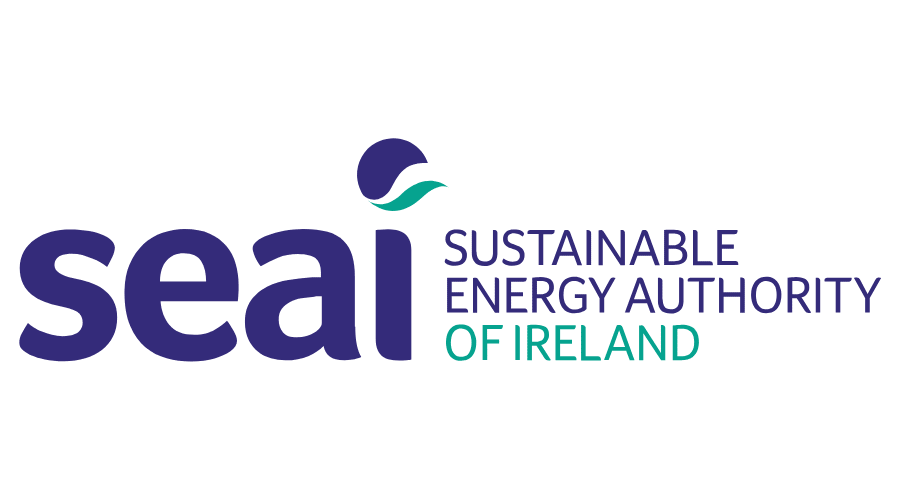 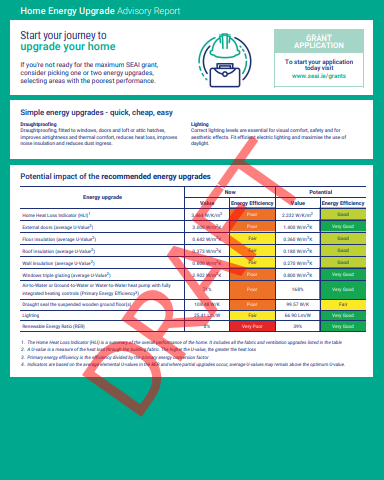 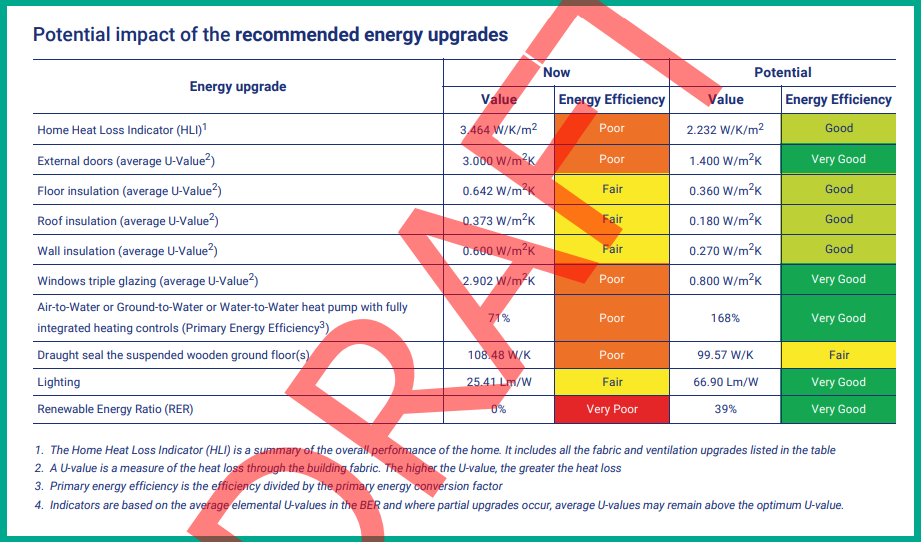 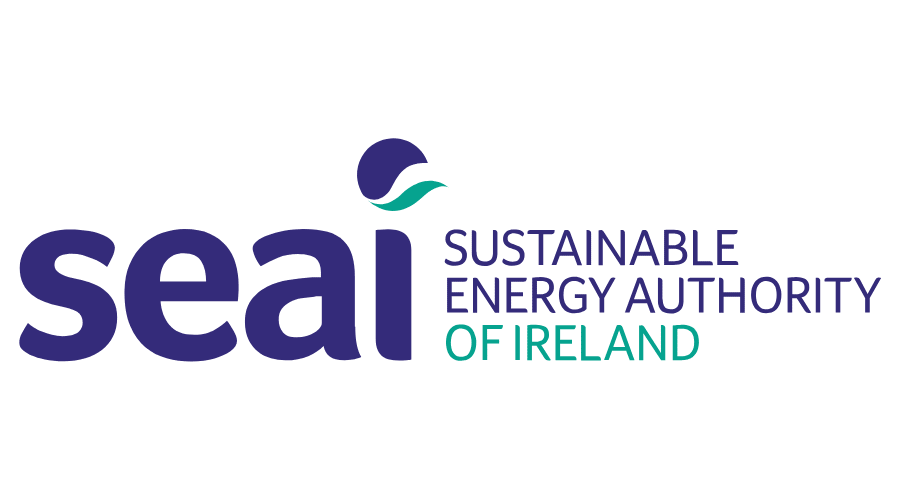 Starting rating:	B2
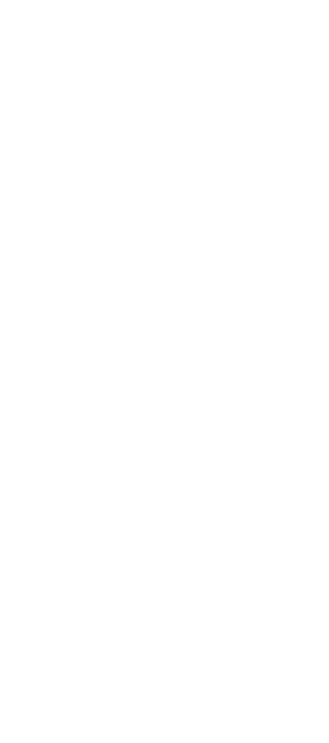 Starting rating:    B2
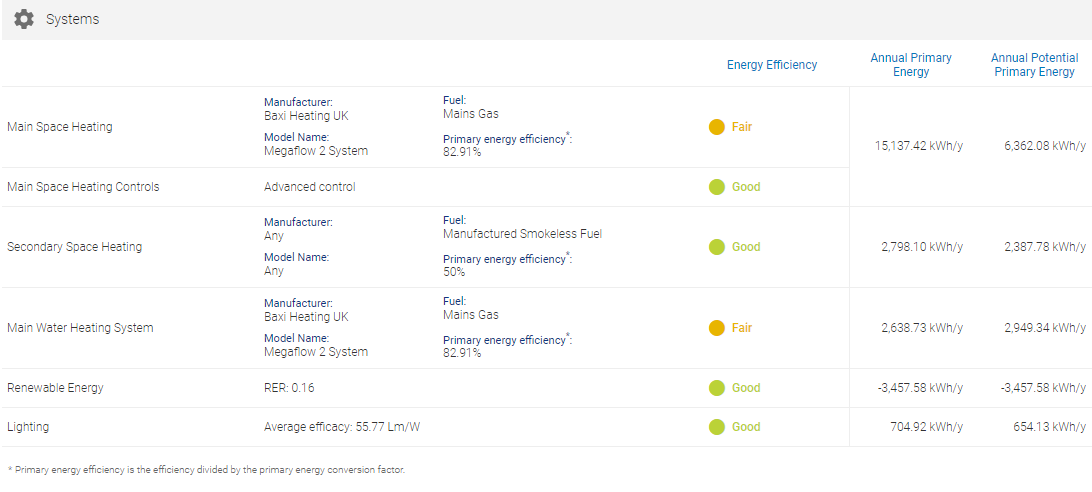 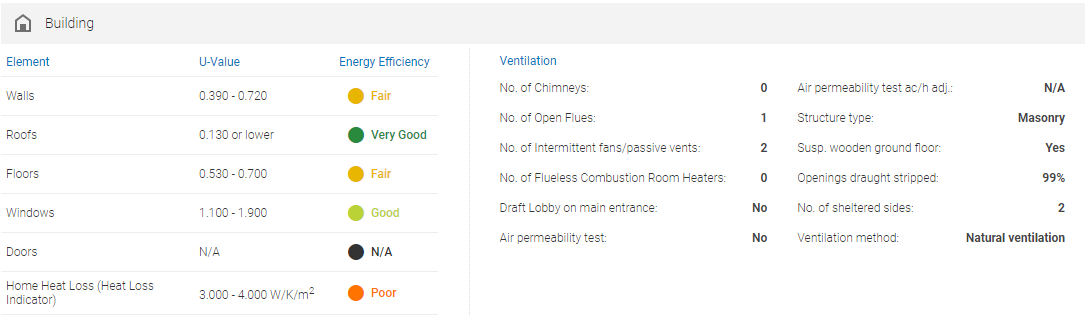 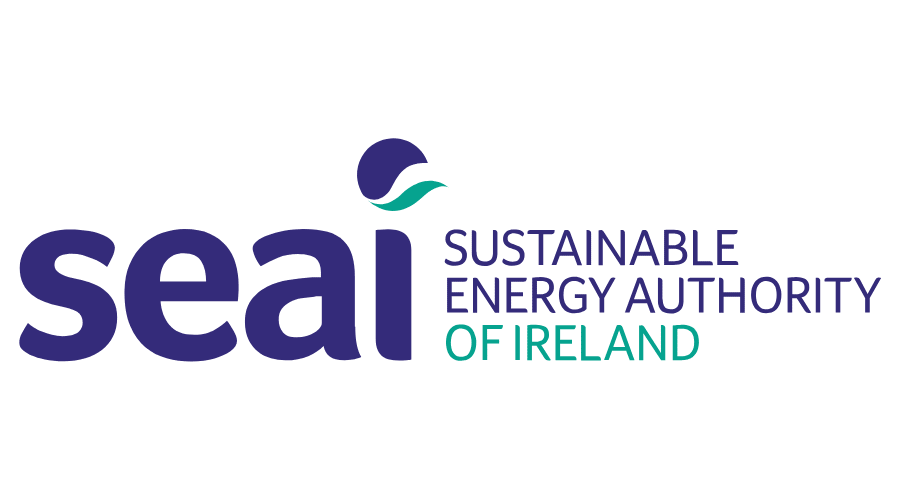 Starting rating:    B2
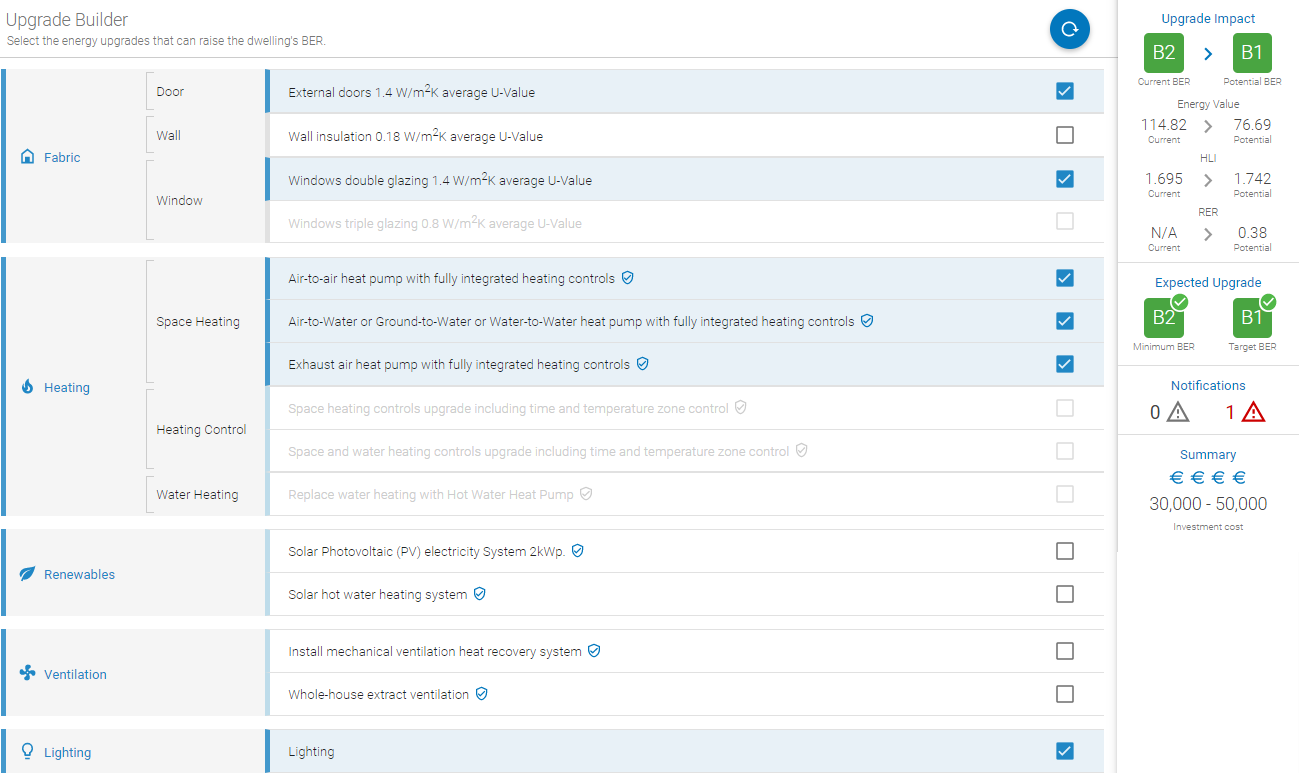 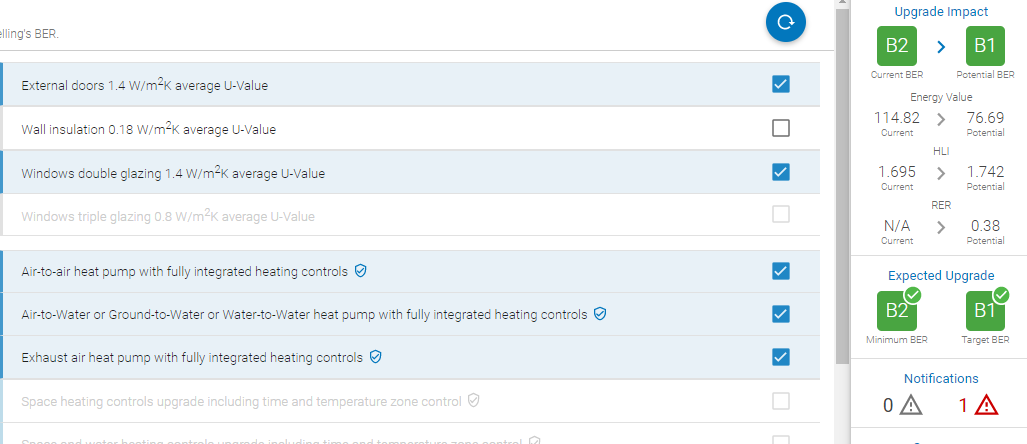 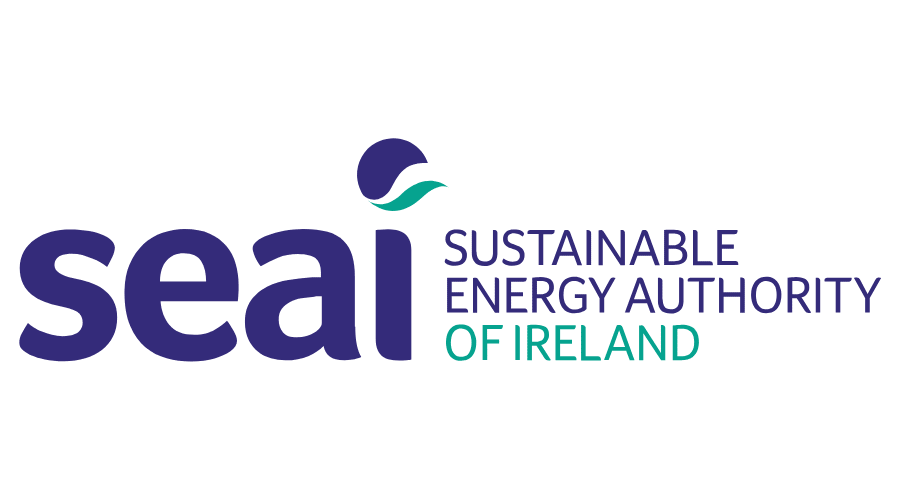 Starting rating:    B2
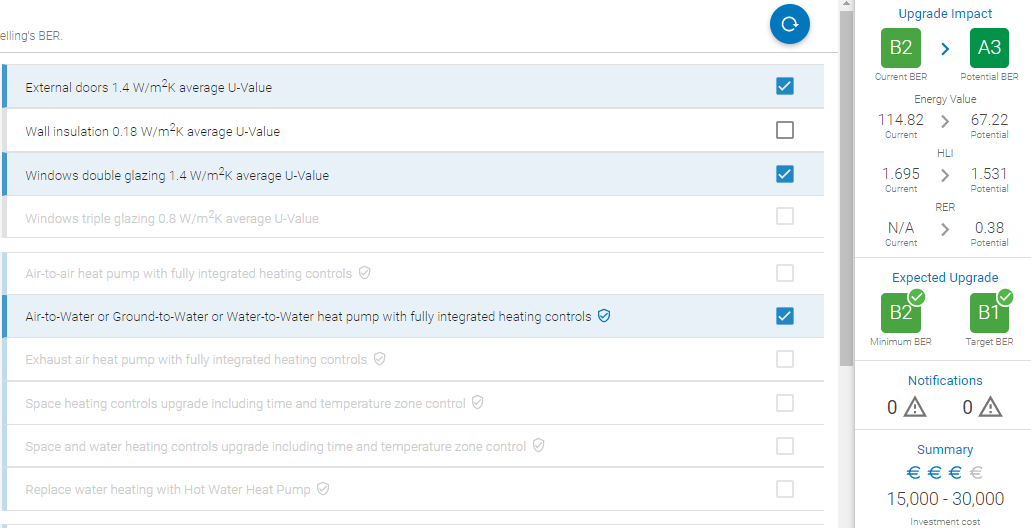 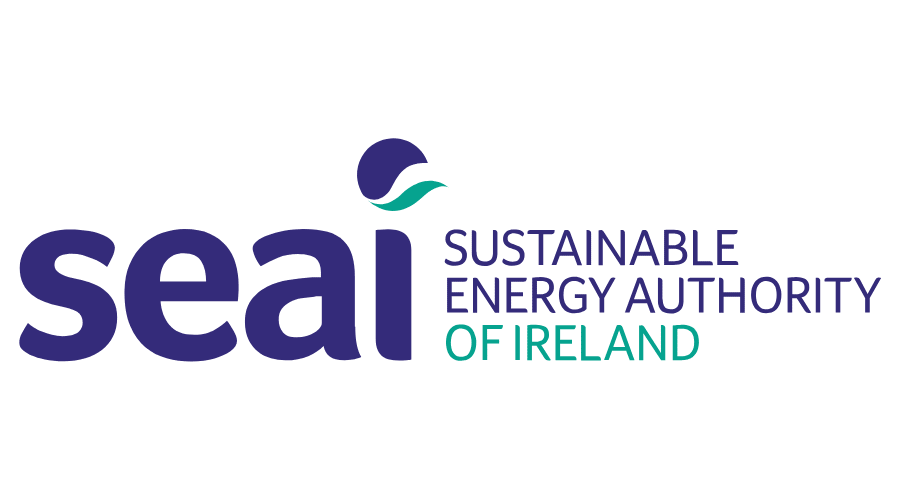 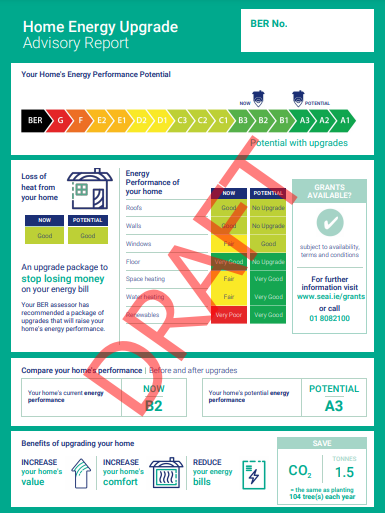 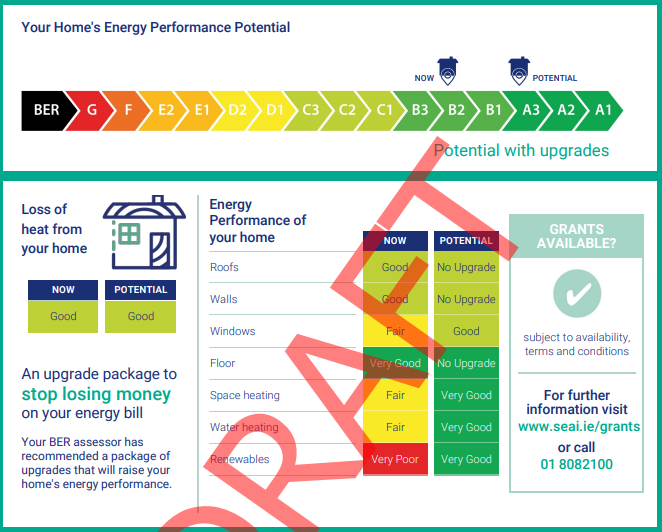 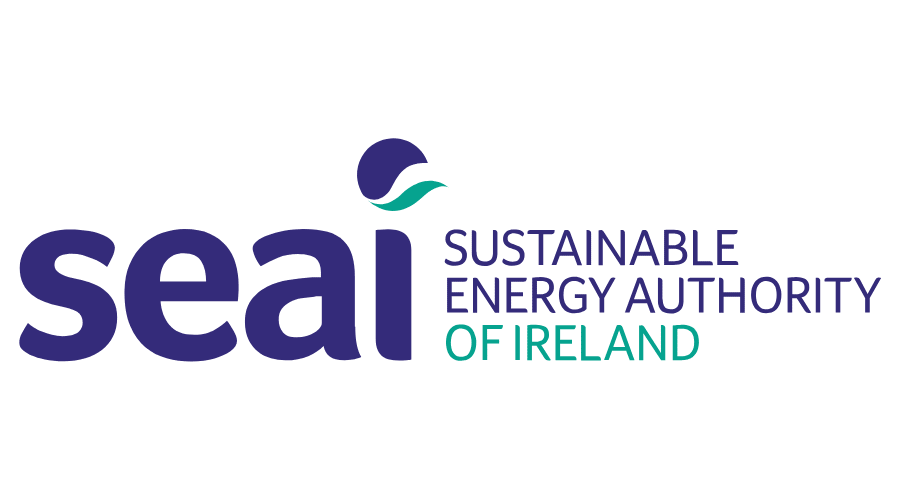 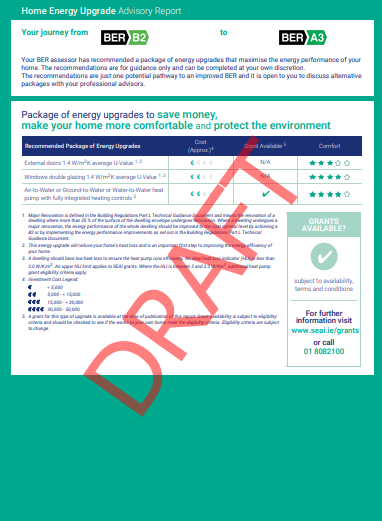 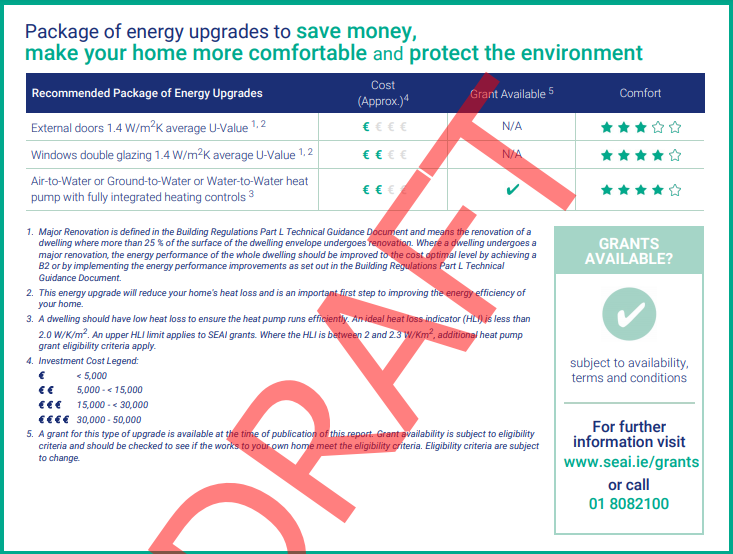 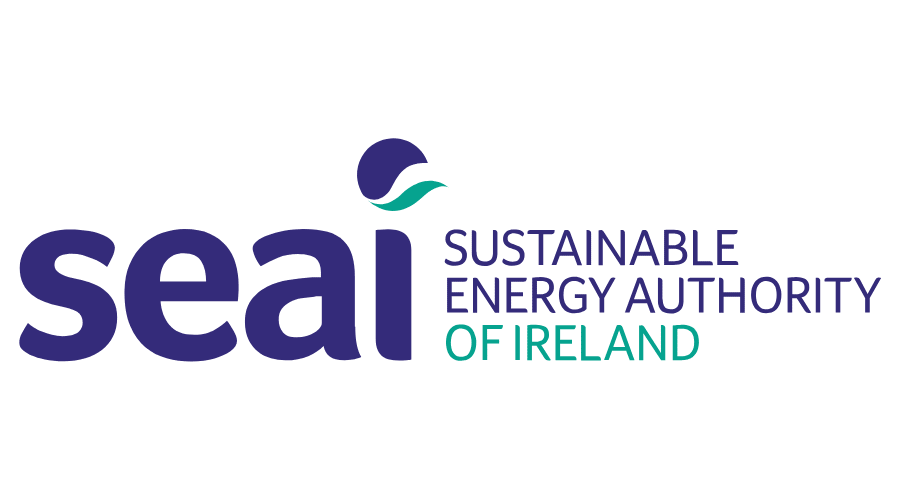 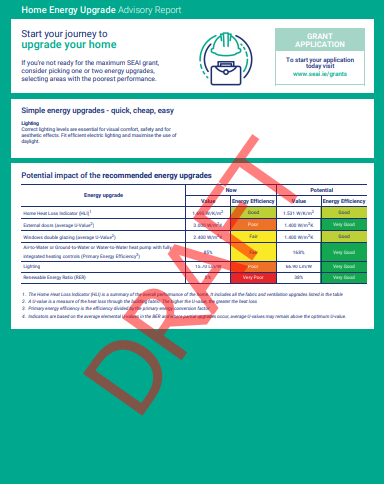 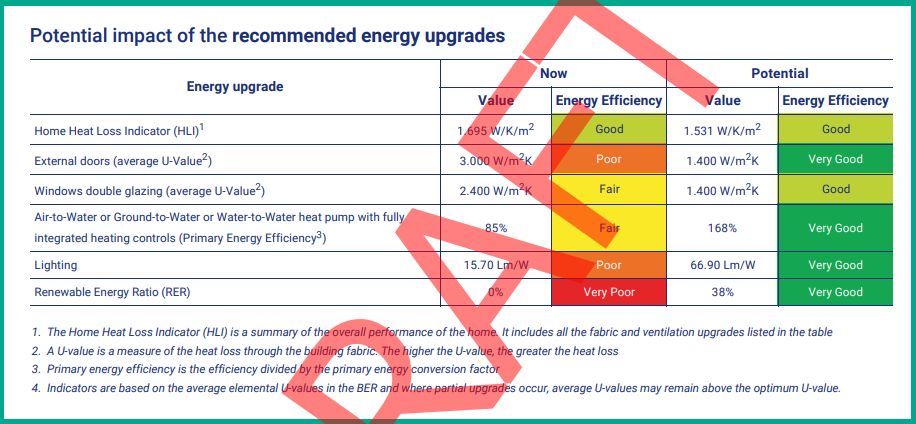 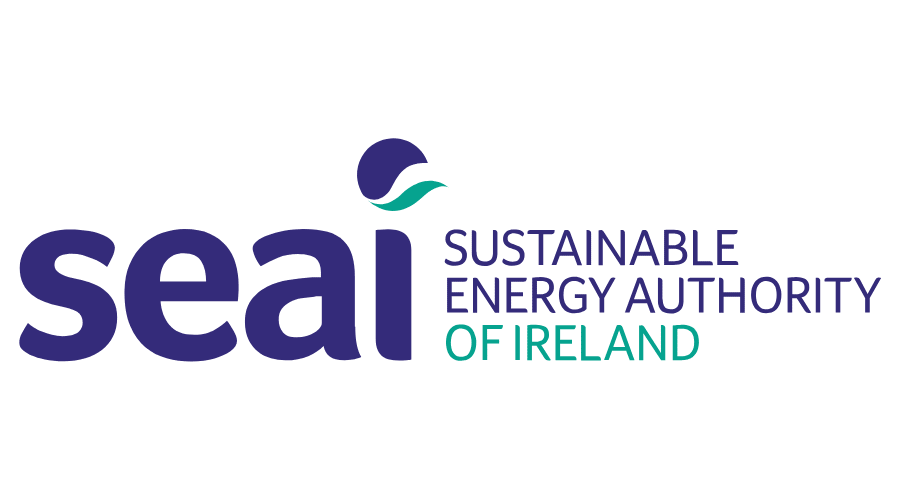 Starting rating:	A2
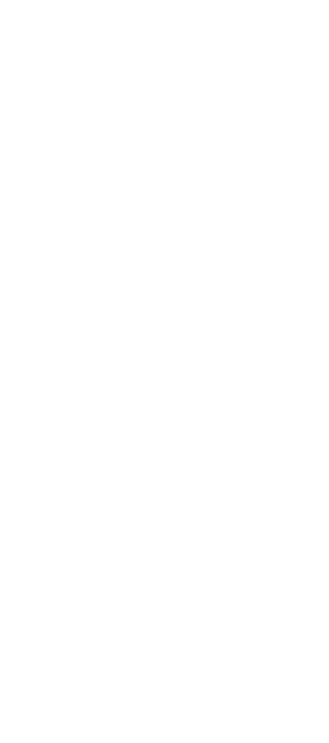 Starting rating:    A2
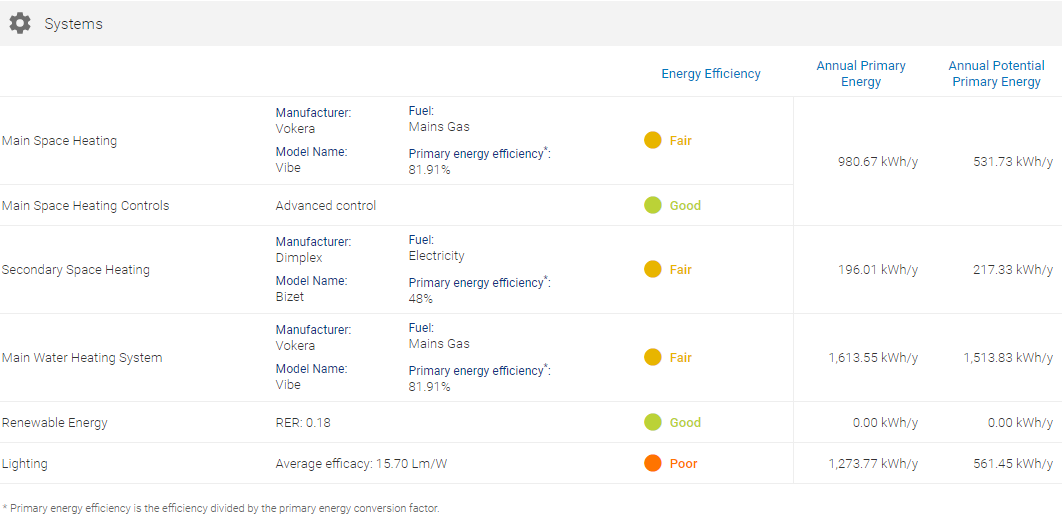 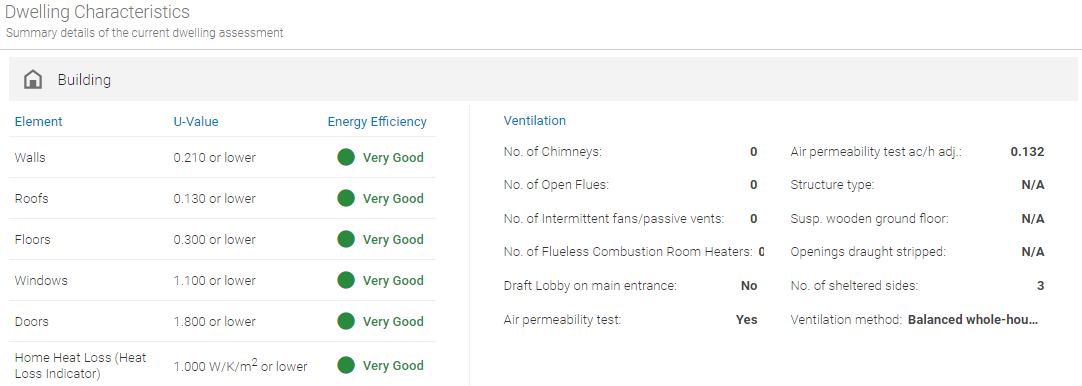 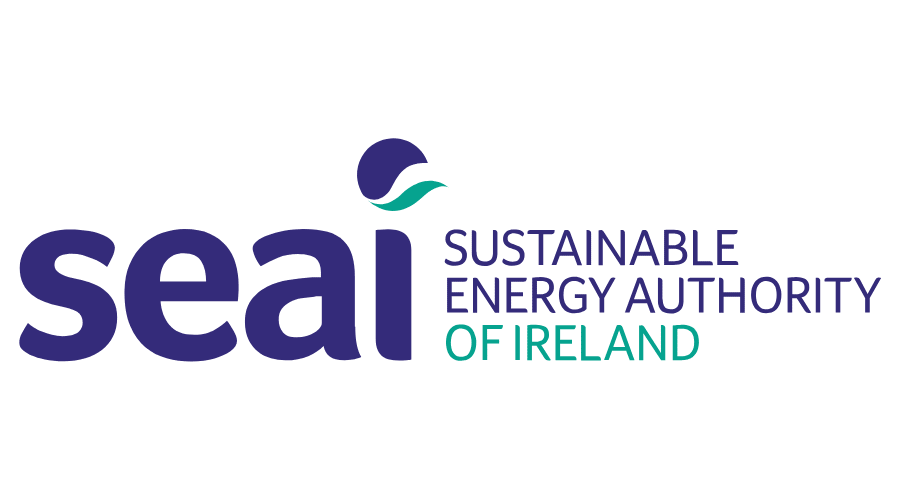 Starting rating:    A2
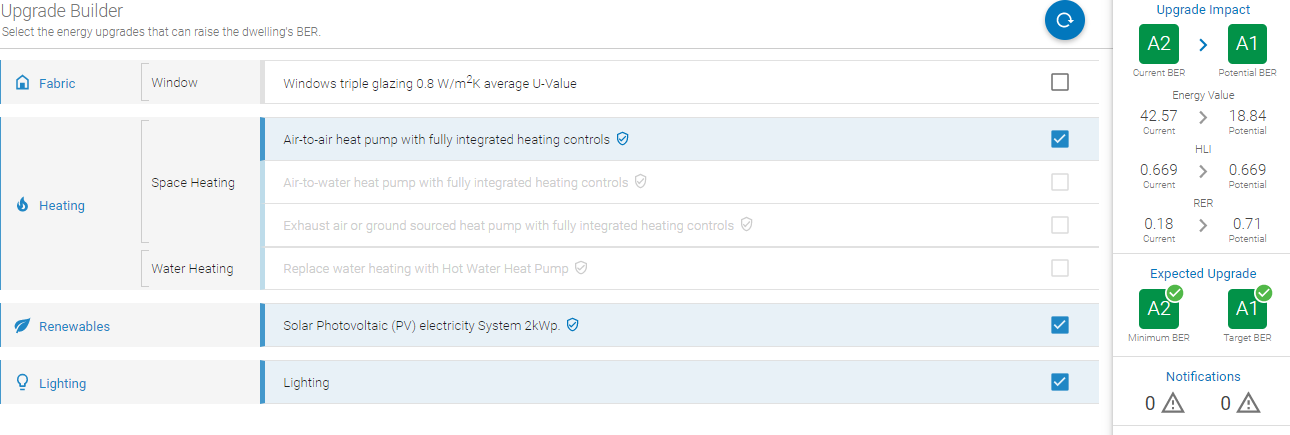 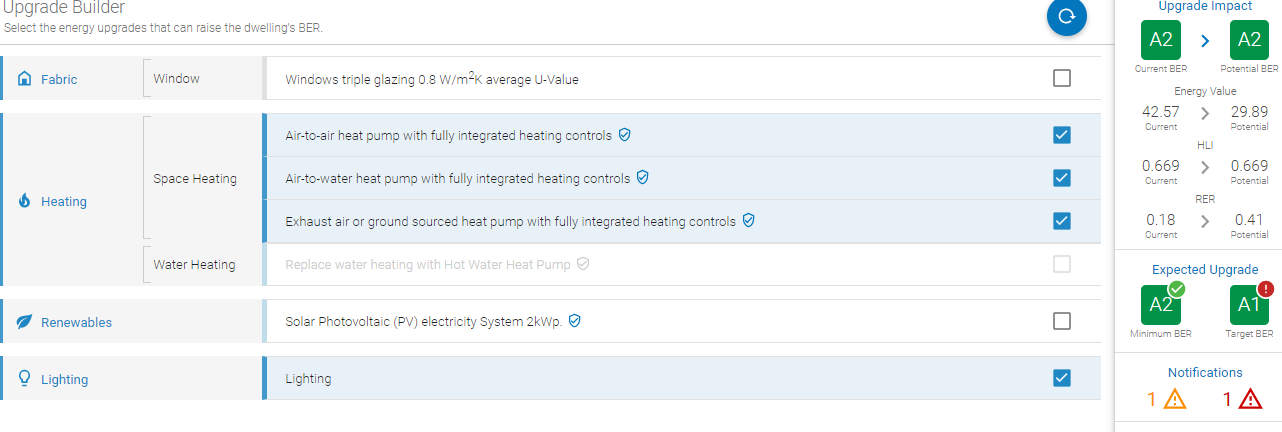 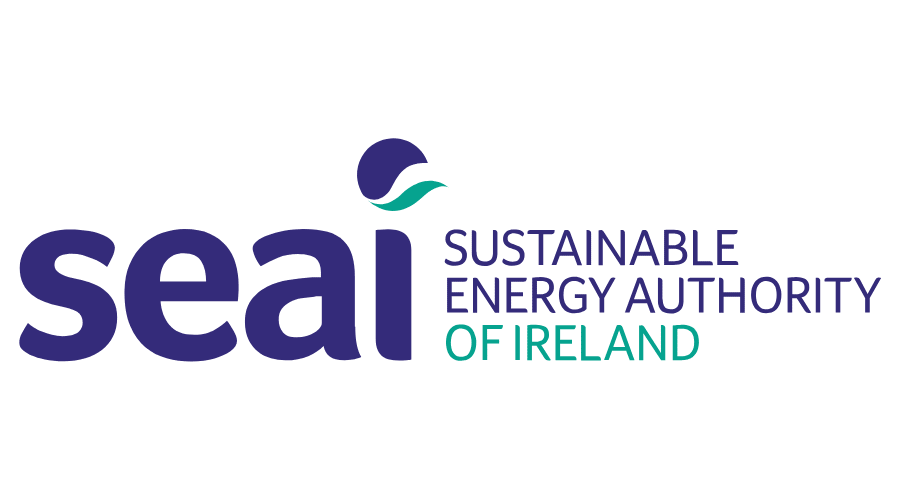 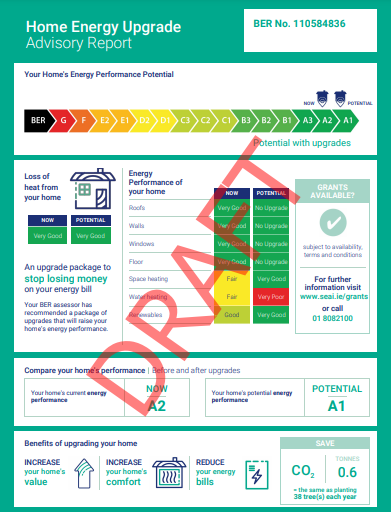 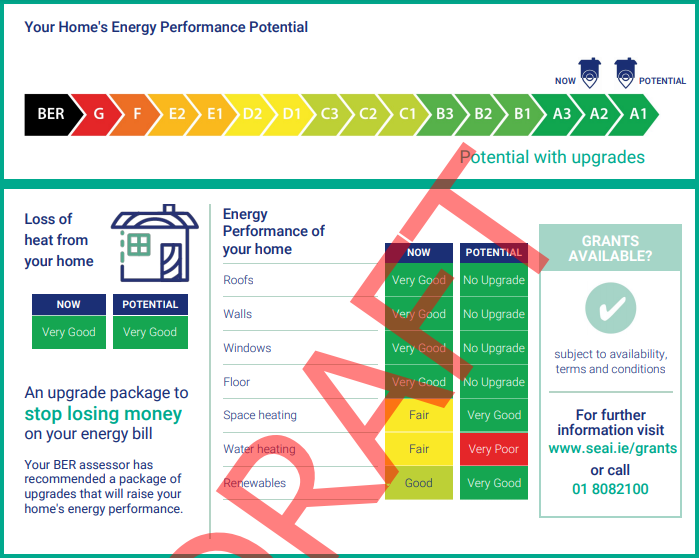 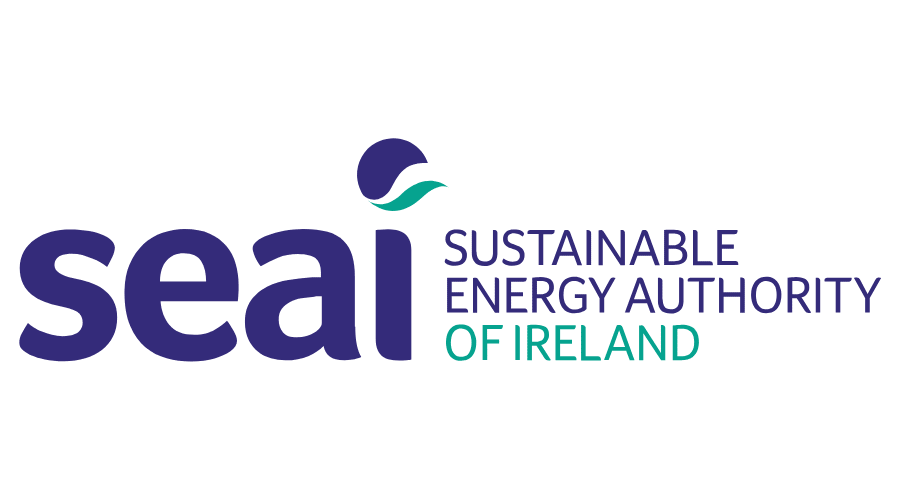 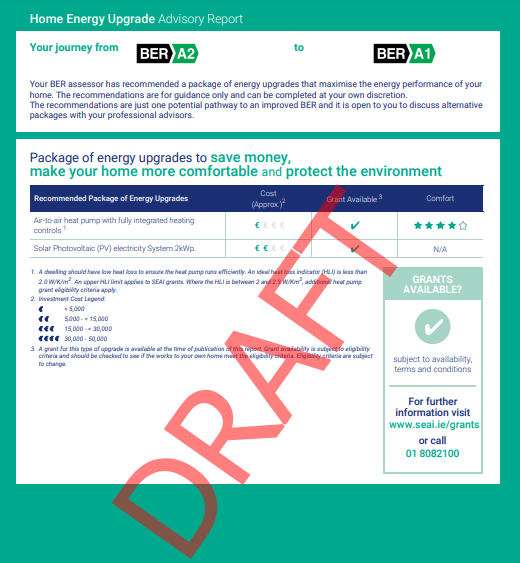 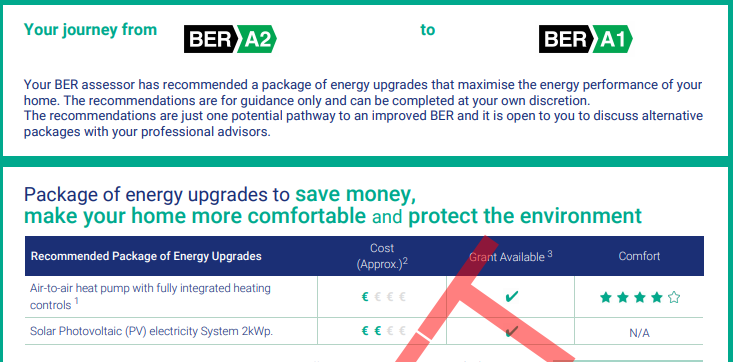 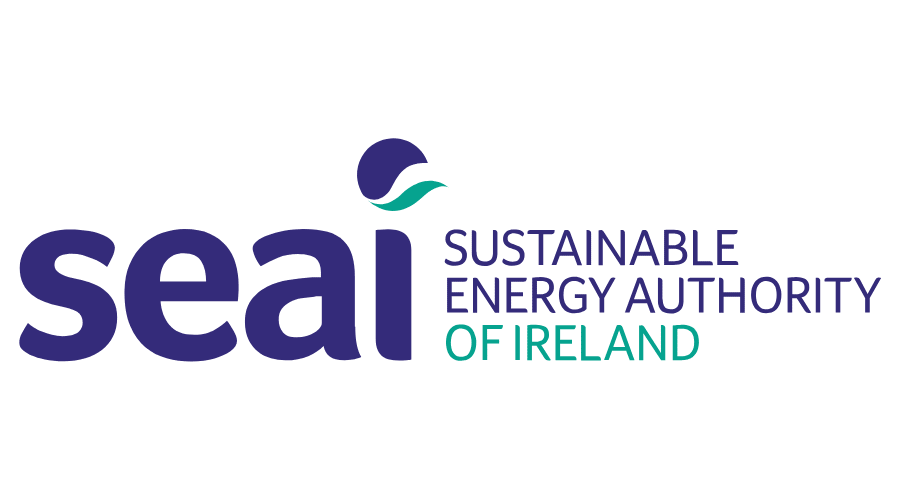 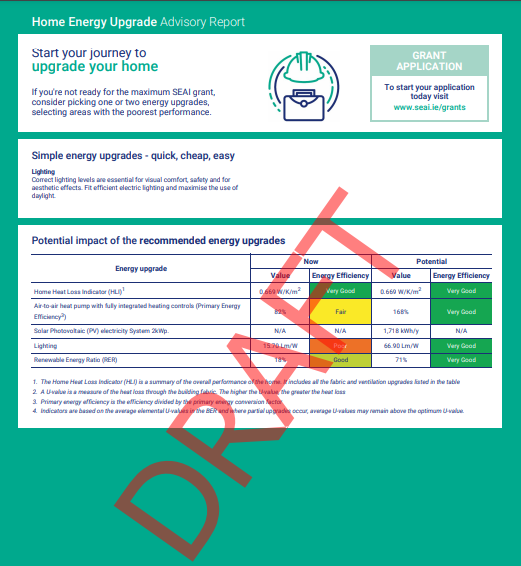 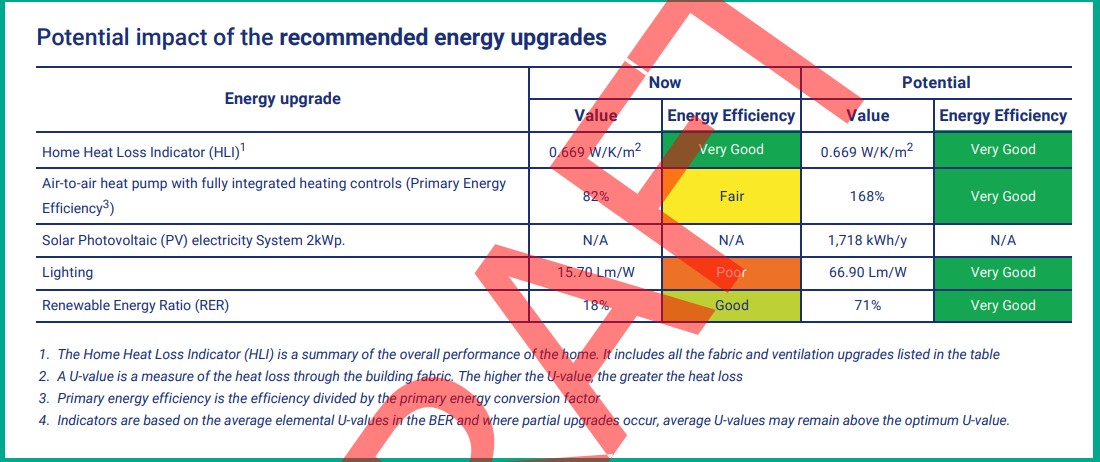 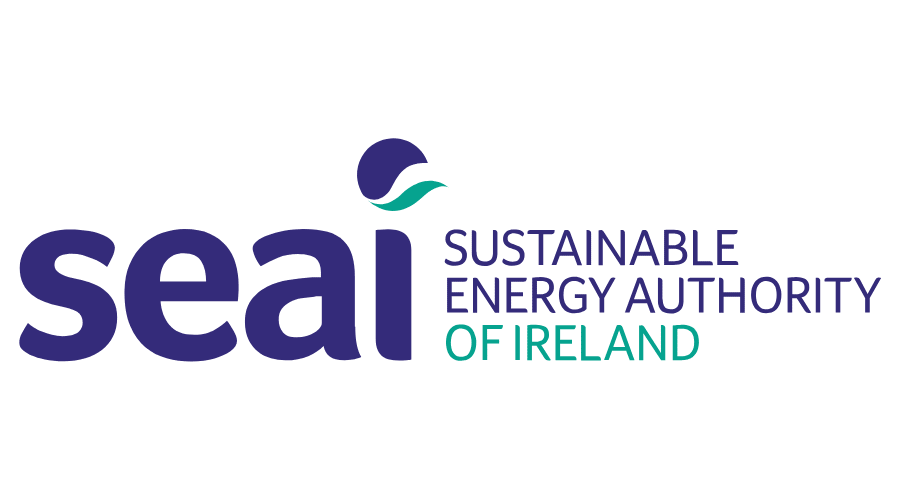